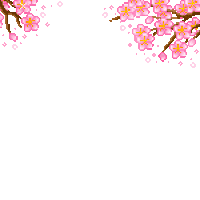 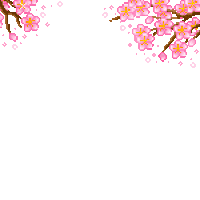 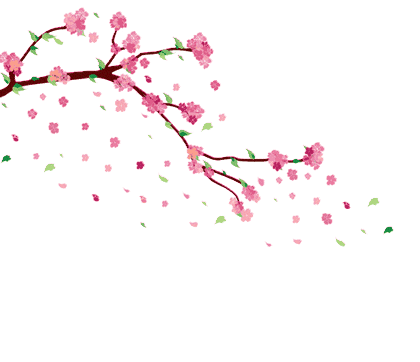 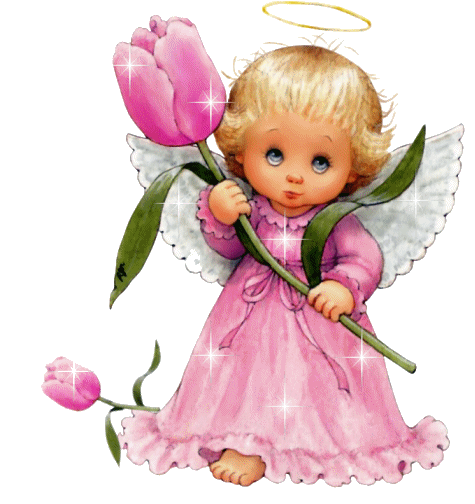 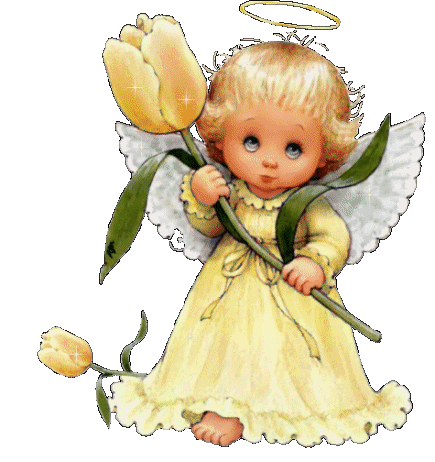 স্বাগত
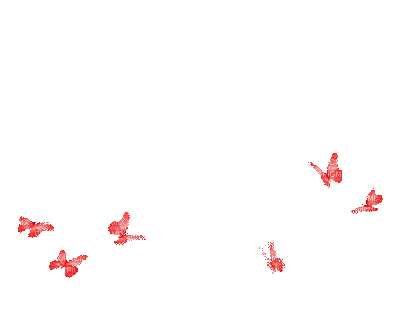 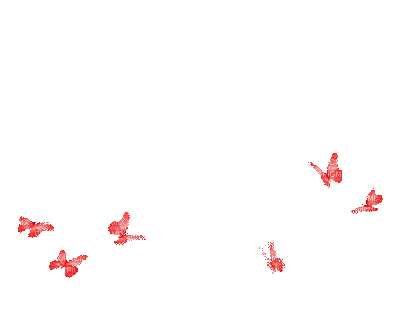 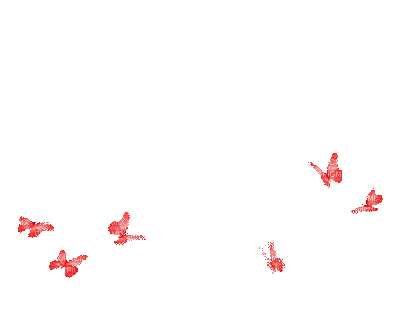 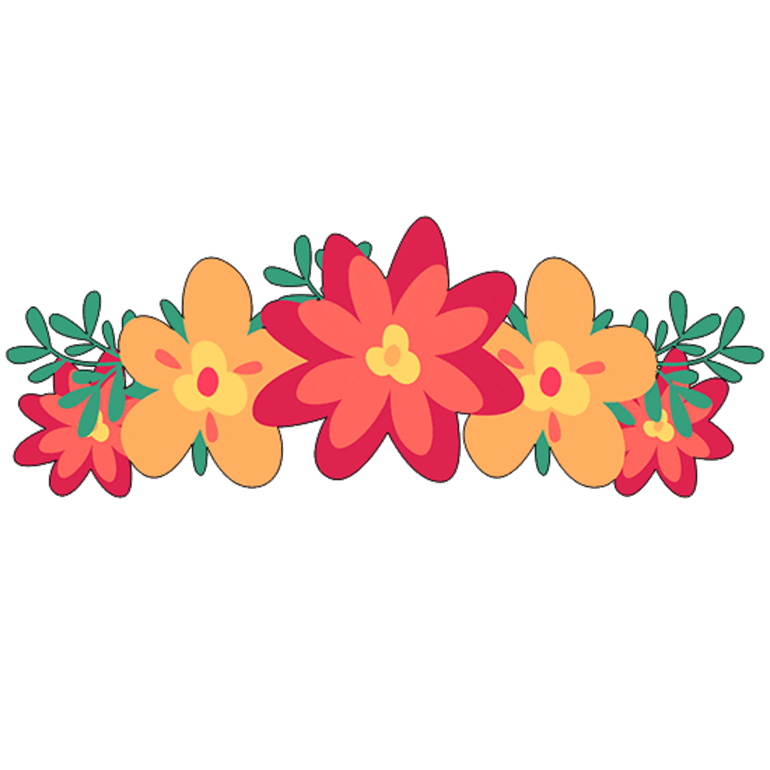 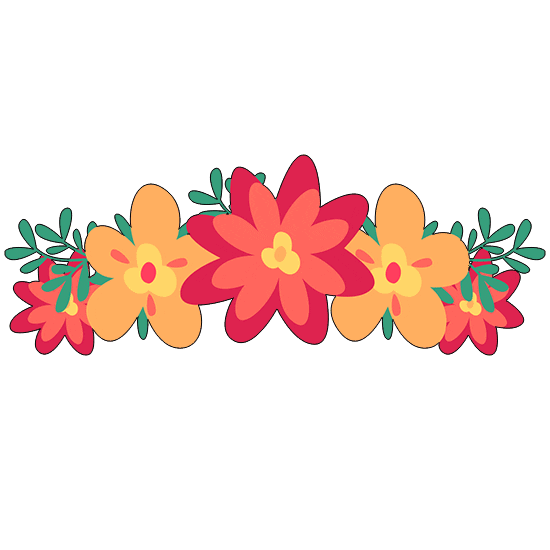 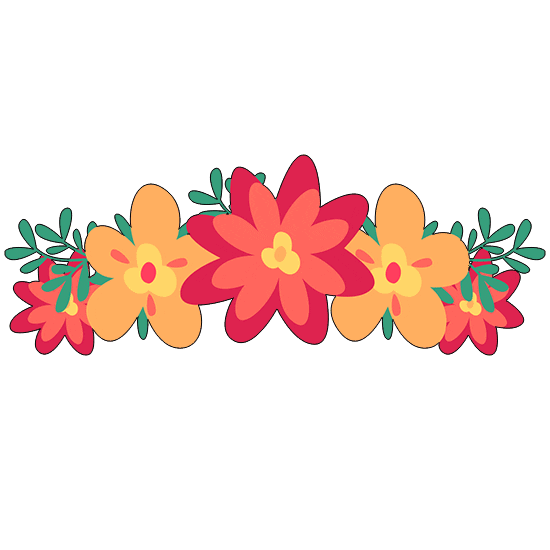 পাঠ উপস্থাপনায়
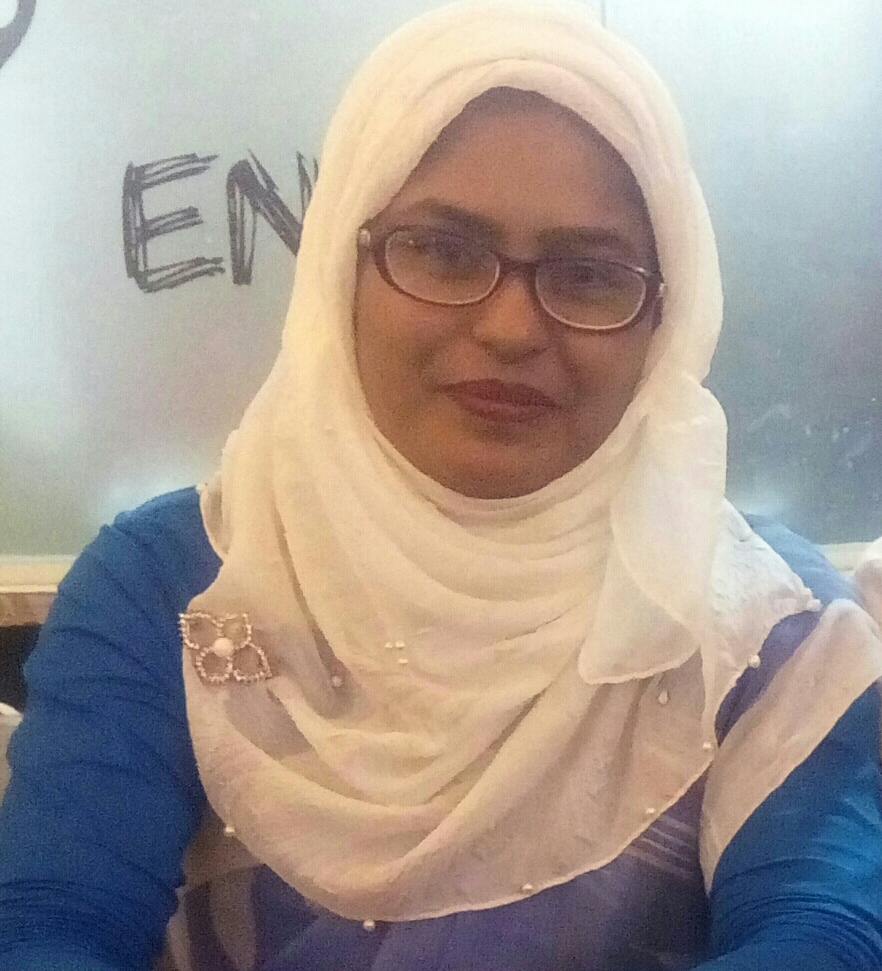 শাহরিণা বিণ সুইটি
সহকারী শিক্ষক
চরমোনাই মাদ্রাসা সরকারি প্রাথমিক বিদ্যালয়
বরিশাল সদর
বরিশাল
পাঠ পরিচিতি
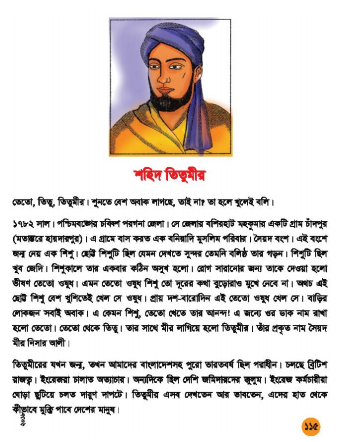 শ্রেণিঃ ৫ম
বিষয়ঃ বাংলা
পাঠ শিরোনামঃ শহিদ তিতুমীর
পাঠ্যাংশঃ ১৮২২ সাল….দখল করে নেন।
ছবিগুলো দেখো
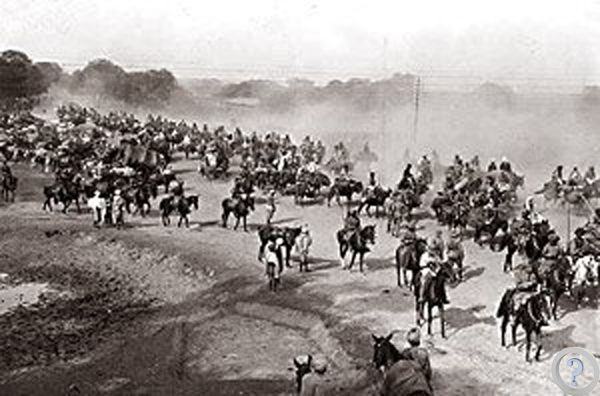 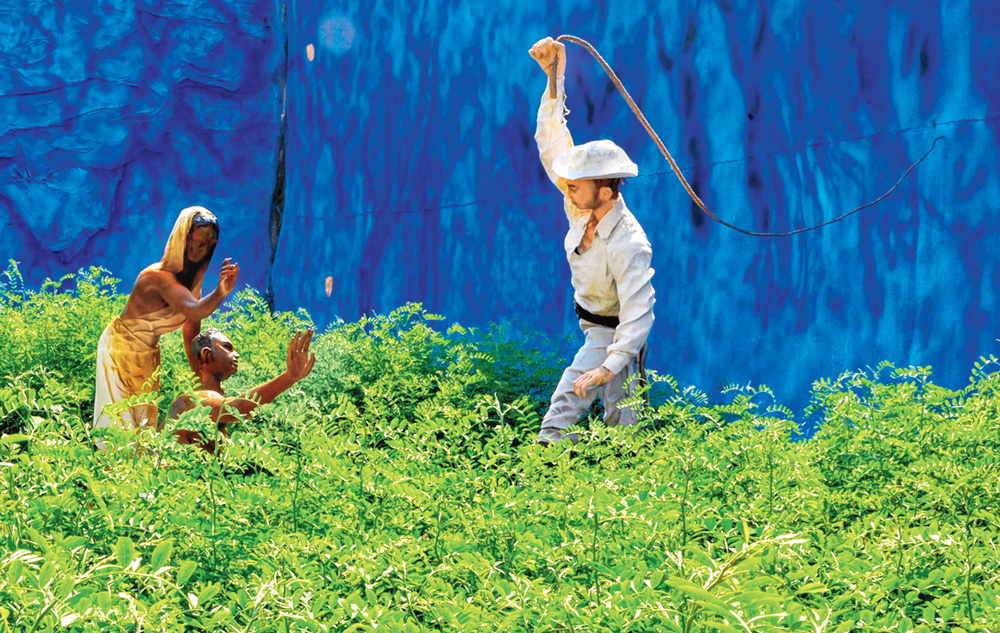 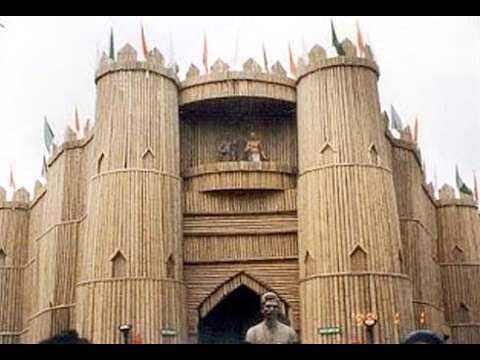 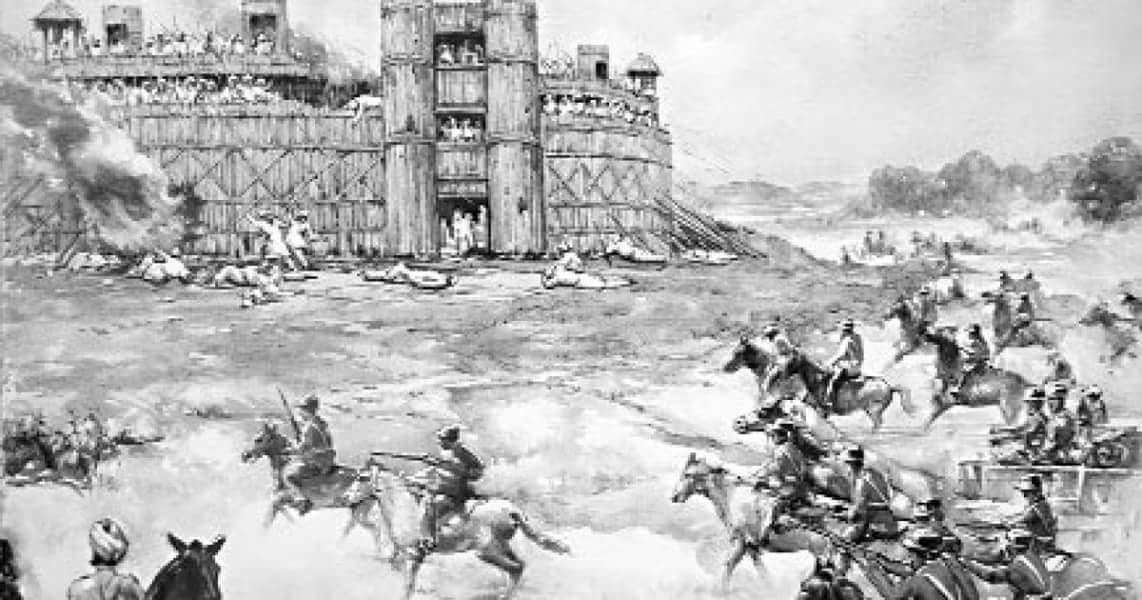 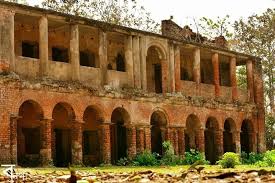 আমাদের আজকের পাঠ
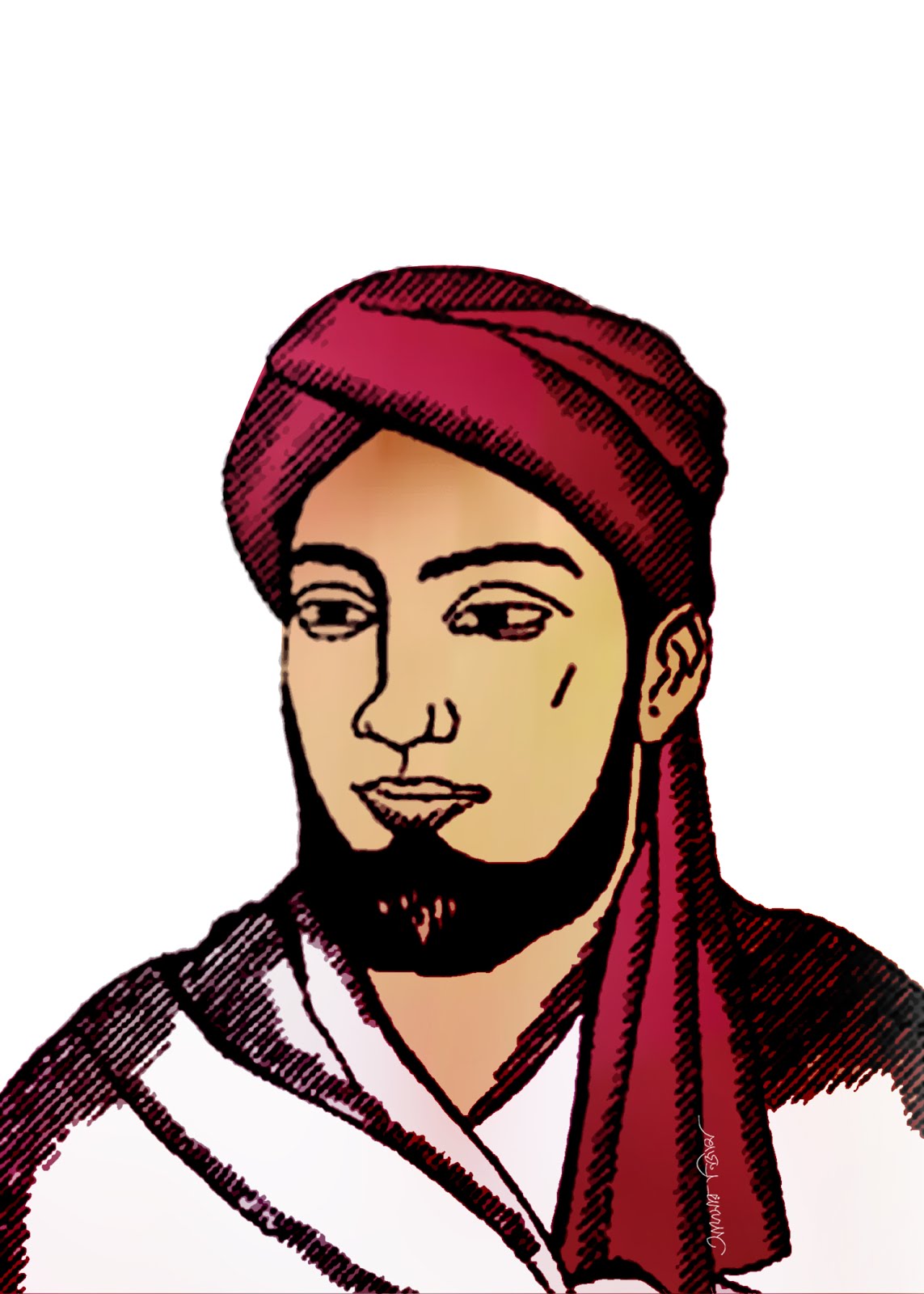 শহিদ তিতুমীর
১৮২২ সাল……… দখল করে নেন।
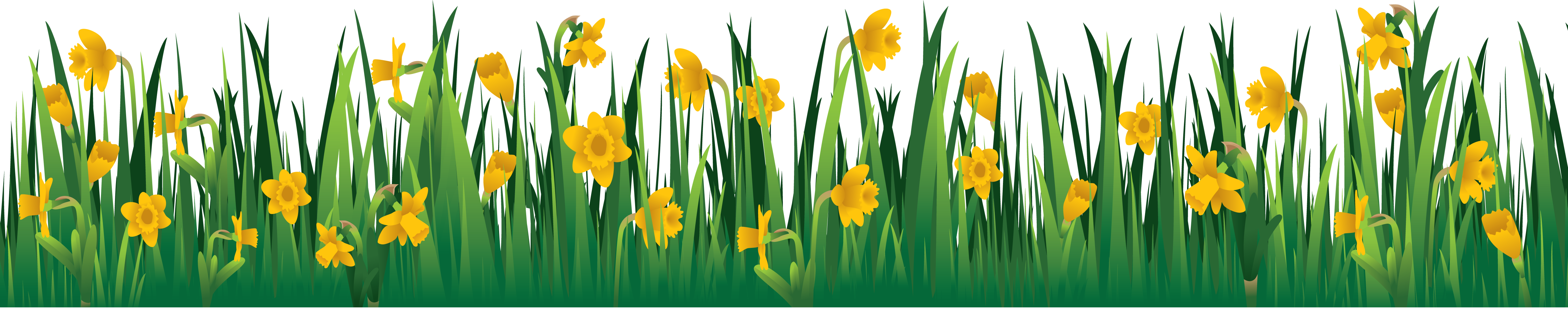 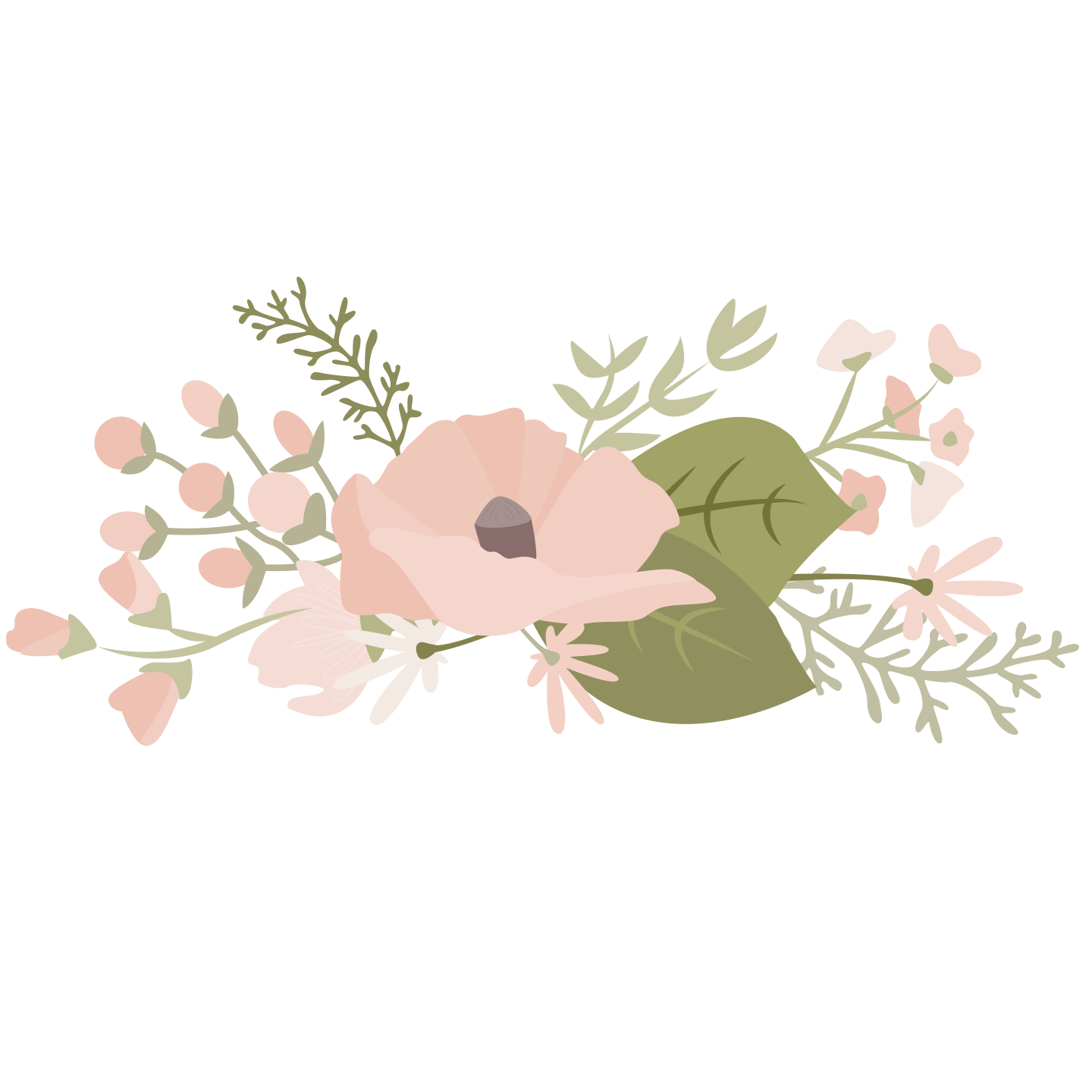 শিখনফল
এই পাঠ শেষে শিক্ষার্থীরা-
শোনা :
১.২.১ উচ্চারিত পঠিত বাক্য, কথা মনোযোগ সহকারে শুনবে।
বলা :
১.১.২ যুক্তবর্ণ সহযোগে তৈরি শব্দযুক্ত বাক্য স্পষ্ট ও শুদ্ধভাবে বলতে পারবে।
পড়া :
১.৪.১ পাঠ্যপুস্তকের পাঠ শ্রবণযোগ্য স্পষ্ট স্বরে ও প্রমিত উচ্চারণে সাবলীলভাবে পড়তে পারবে।
লেখা :
১.৫.১ পাঠে ব্যবহৃত শব্দ দিয়ে নতুন নতুন বাক্য লিখতে পারবে।
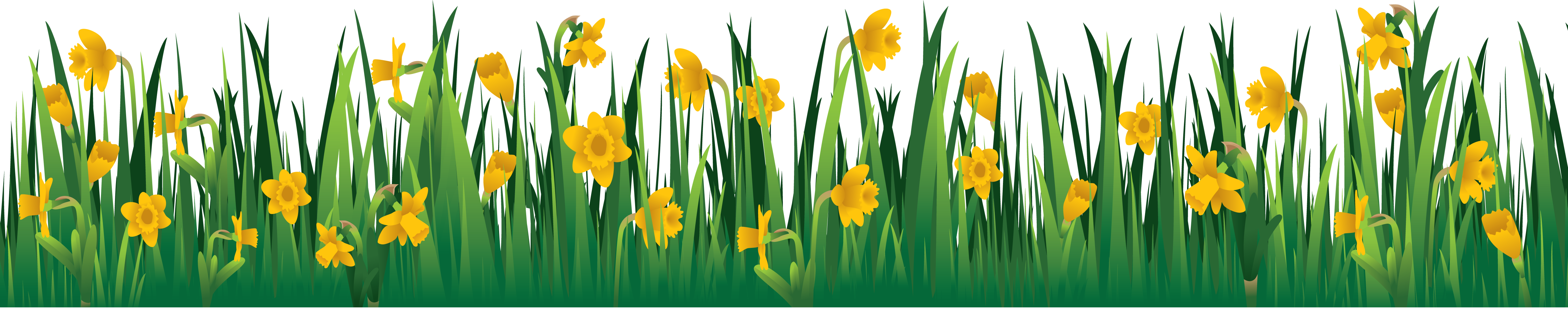 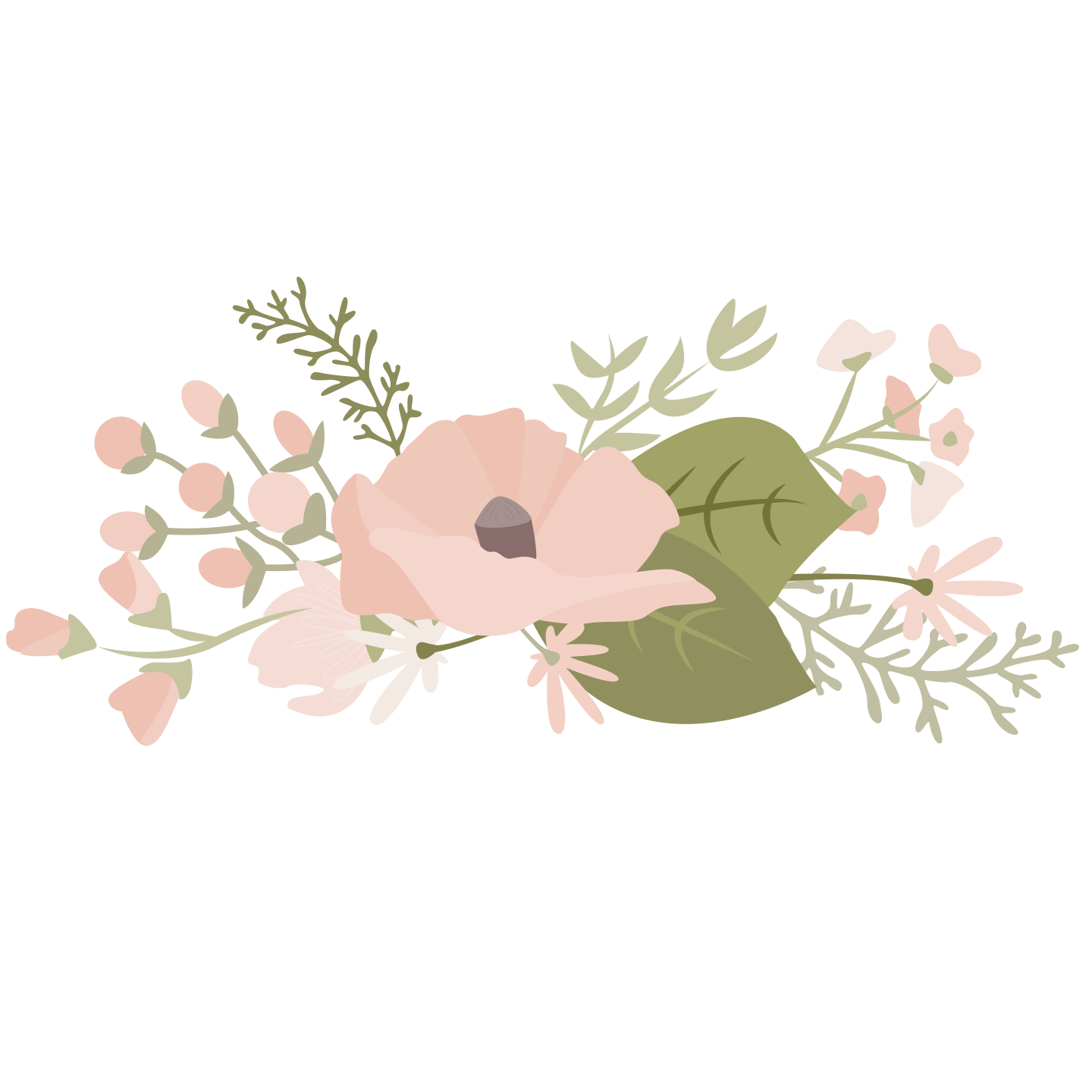 গত পাঠে কী পড়েছিলাম, একটু মনে করে নেই
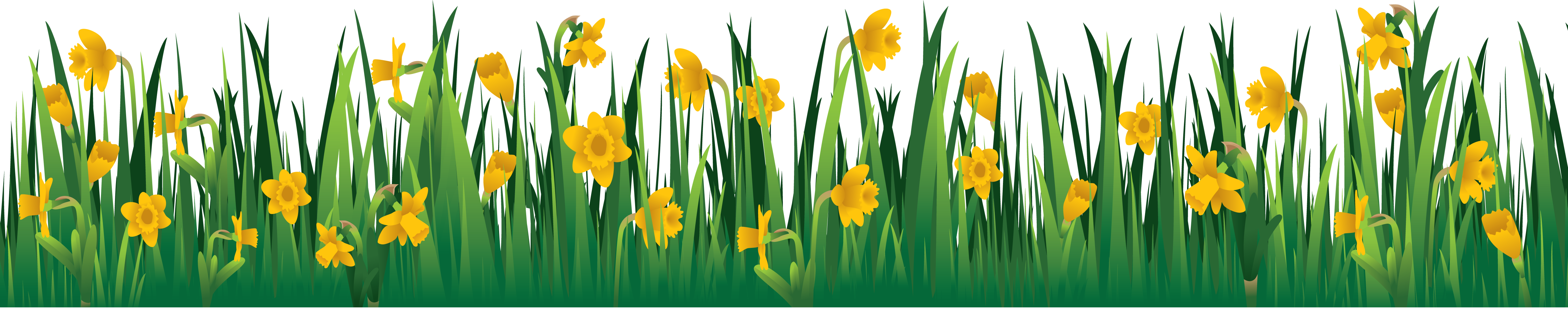 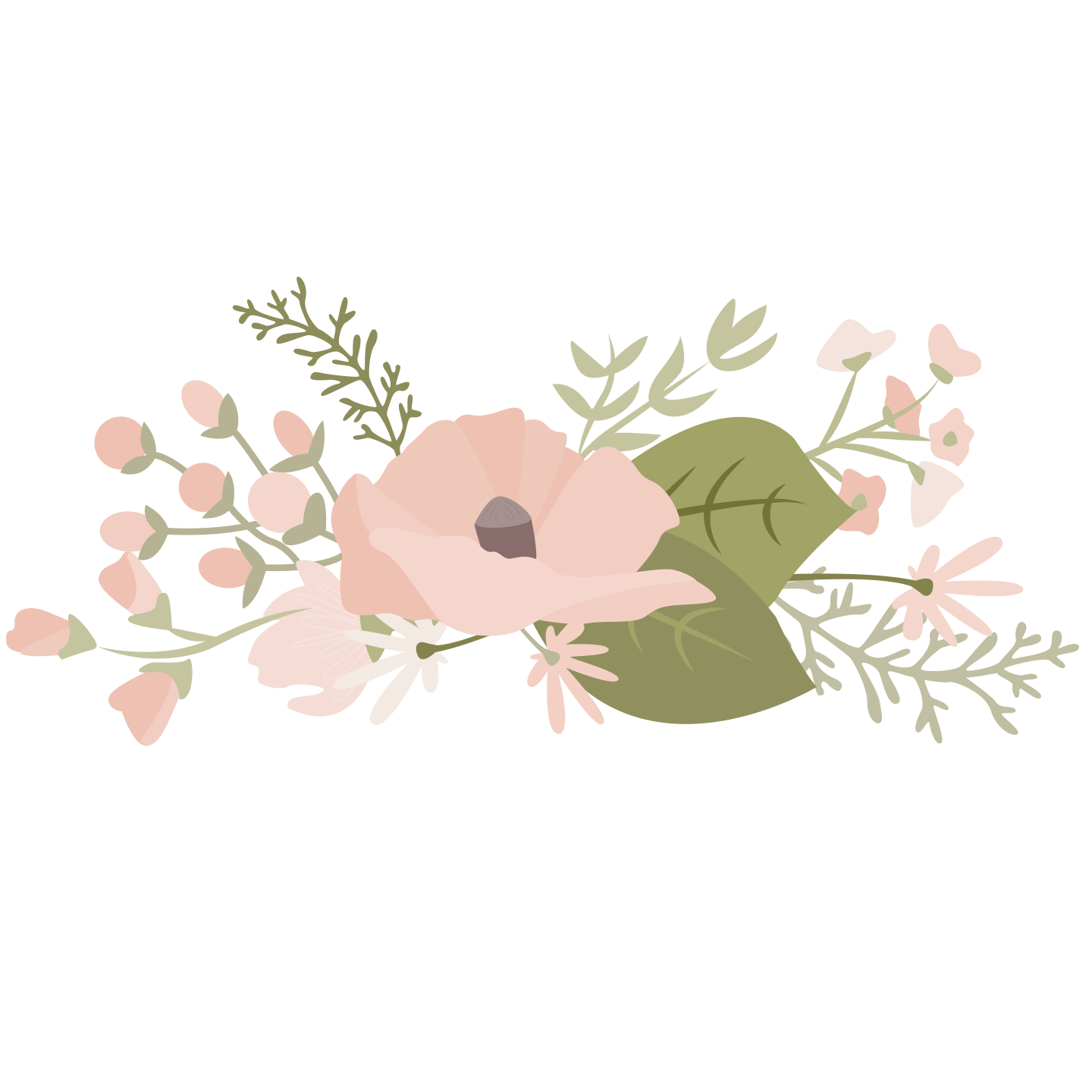 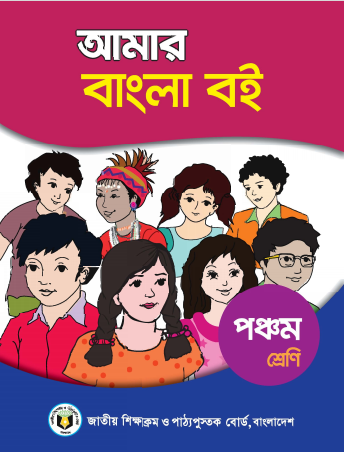 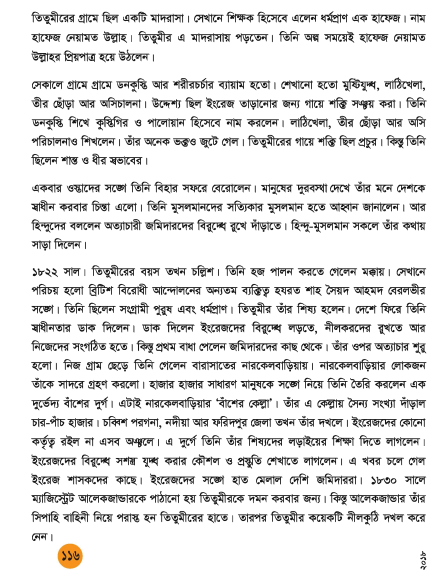 তোমাদের বাংলা বইর ১১৬ পৃষ্ঠা খোল। আমি পড়ি, তোমরা মনোযোগ দিয়ে শোনো।
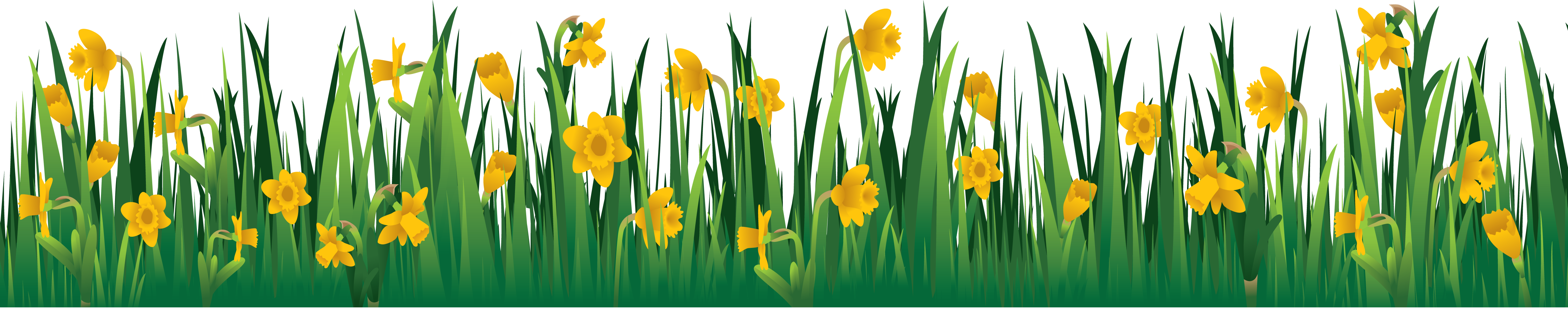 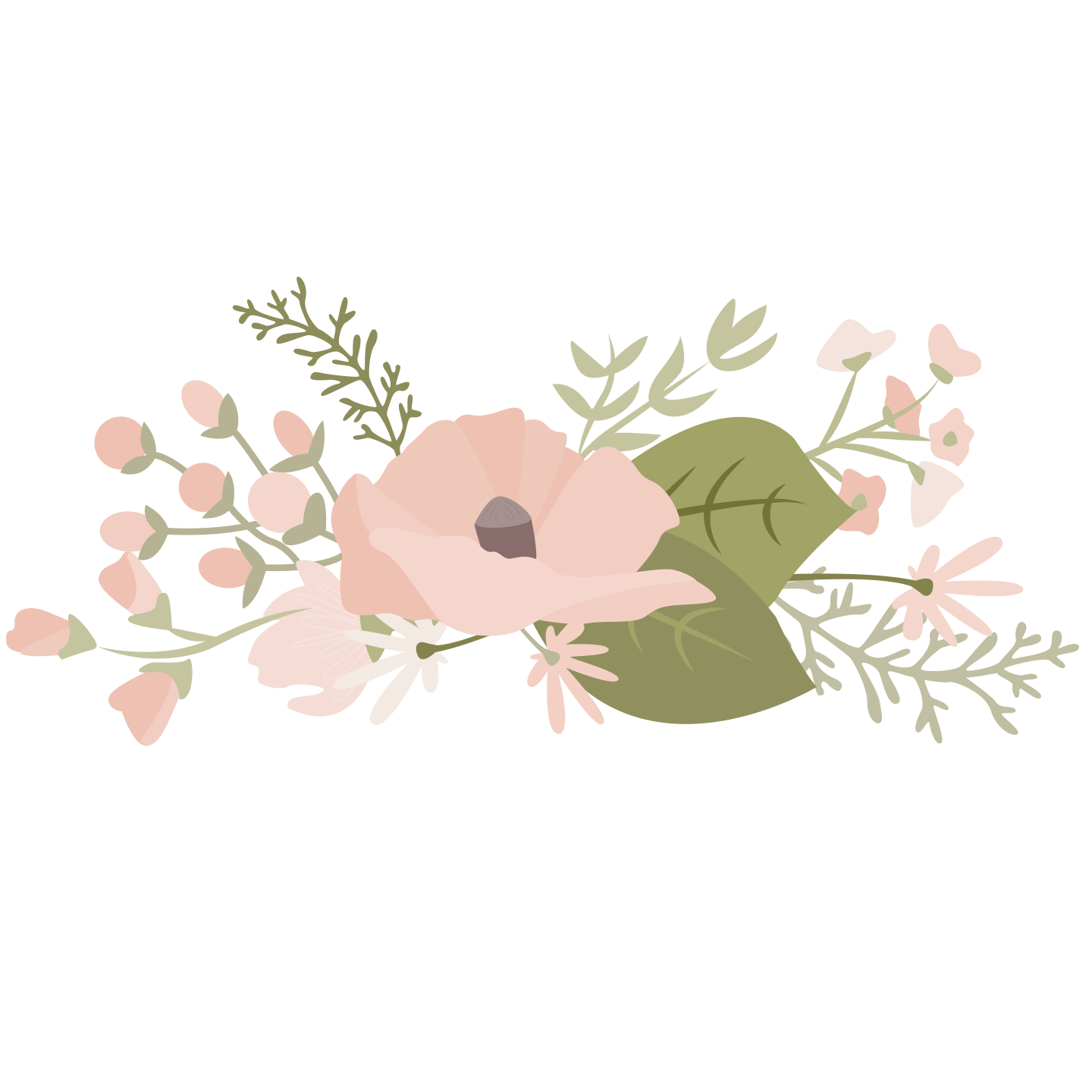 শব্দ অনুশীলন
ব্যক্তিত্ব
ধর্মপ্রাণ
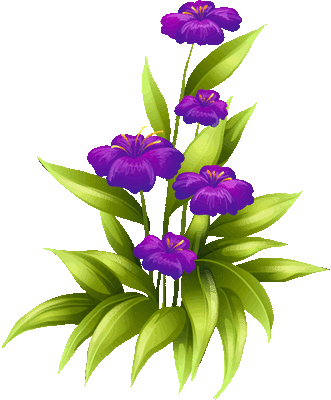 ম্যাজিস্ট্রেট
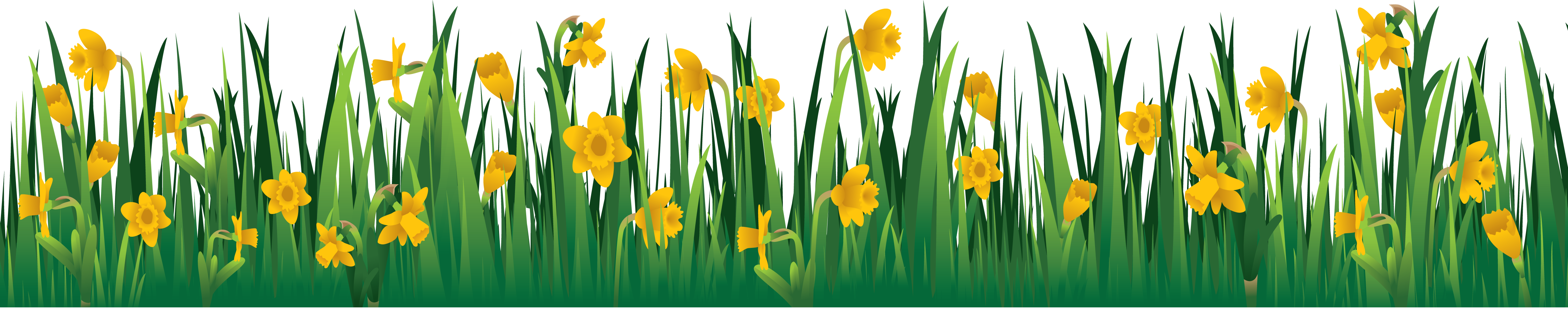 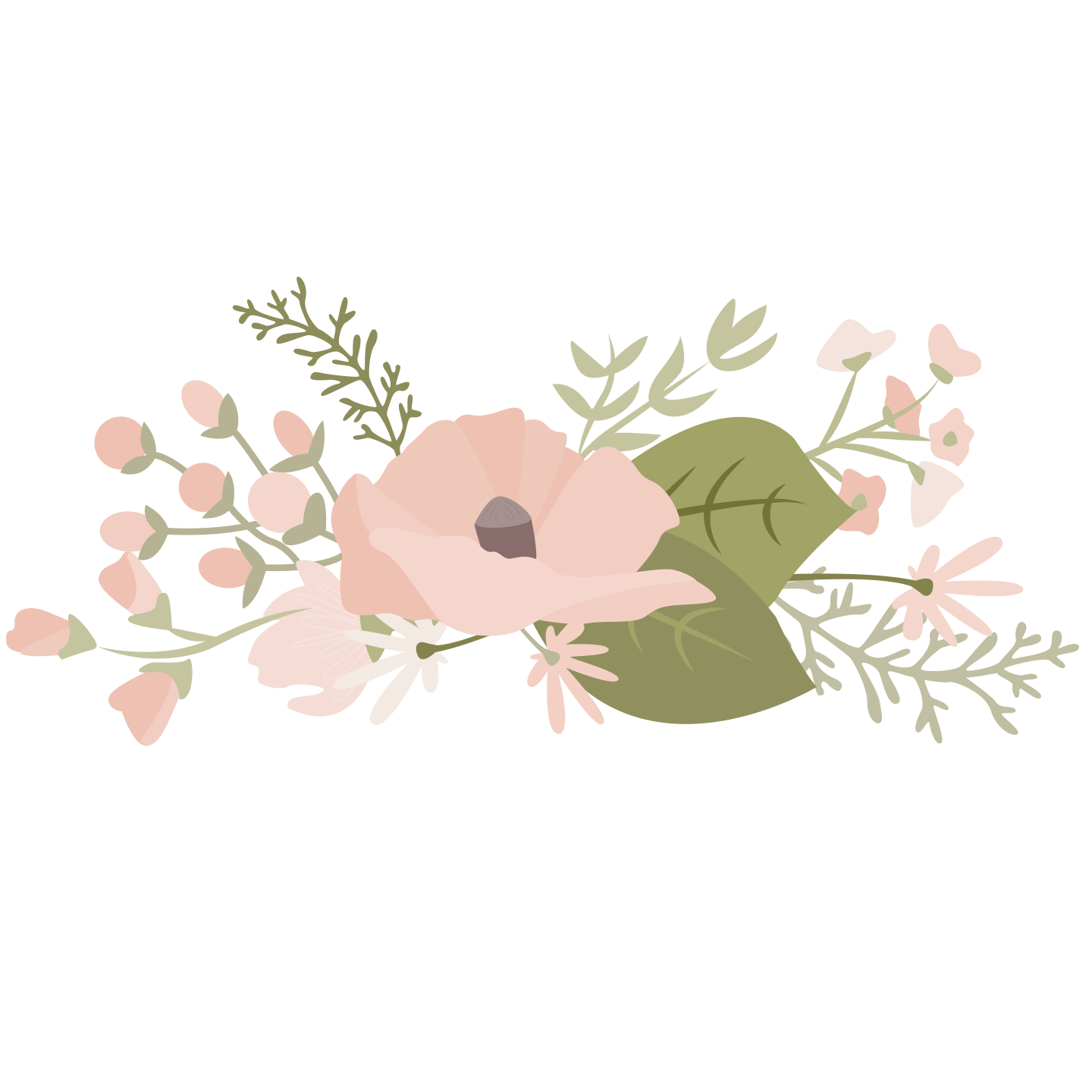 শব্দার্থ
যা কষ্টে ভেদ করা যায়
দুর্ভেদ্য
দুর্গ
প্রাচীর বা দেয়াল ঘেরা সেনানিবাস
বাঁশের কেল্লা
বাঁশ দিয়ে তৈরি কেল্লা বা দুর্গ
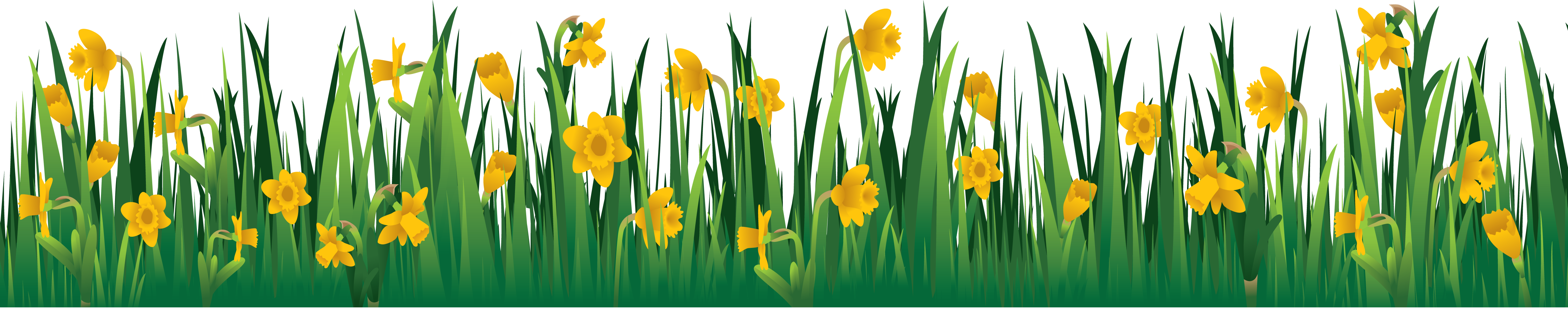 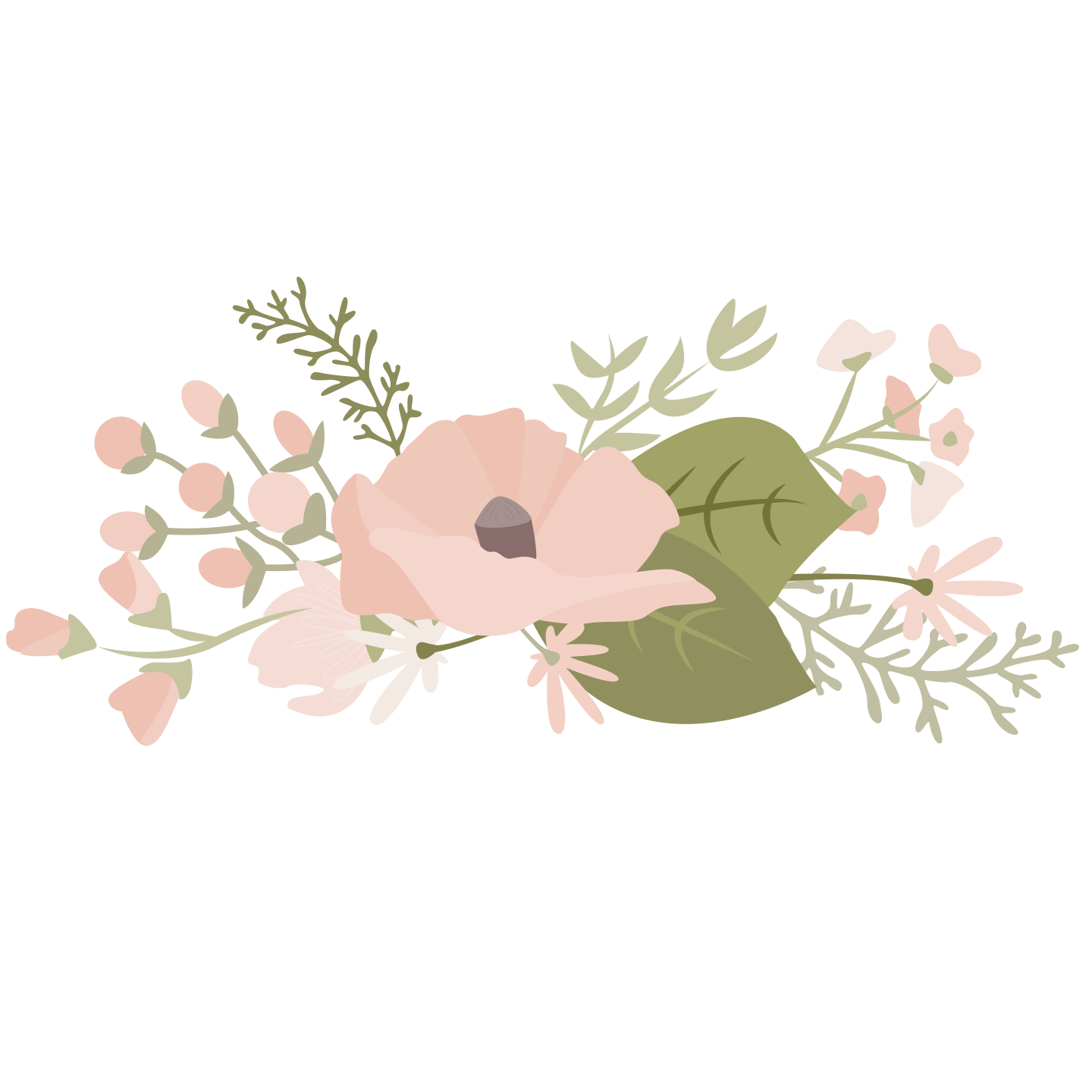 দলগত কাজ
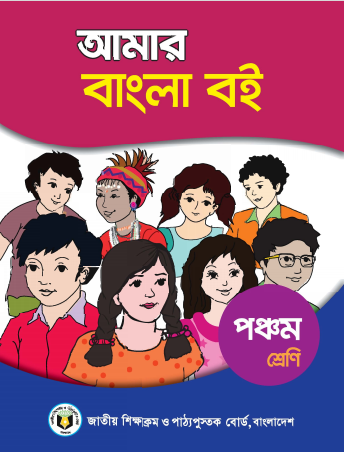 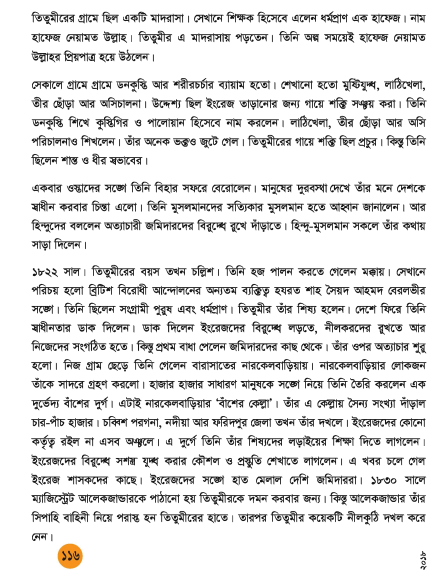 তোমরা ৬টি দলে ভাগ হয়ে বস। এবার দলে পাঠ্যাংশটুকু পড়।
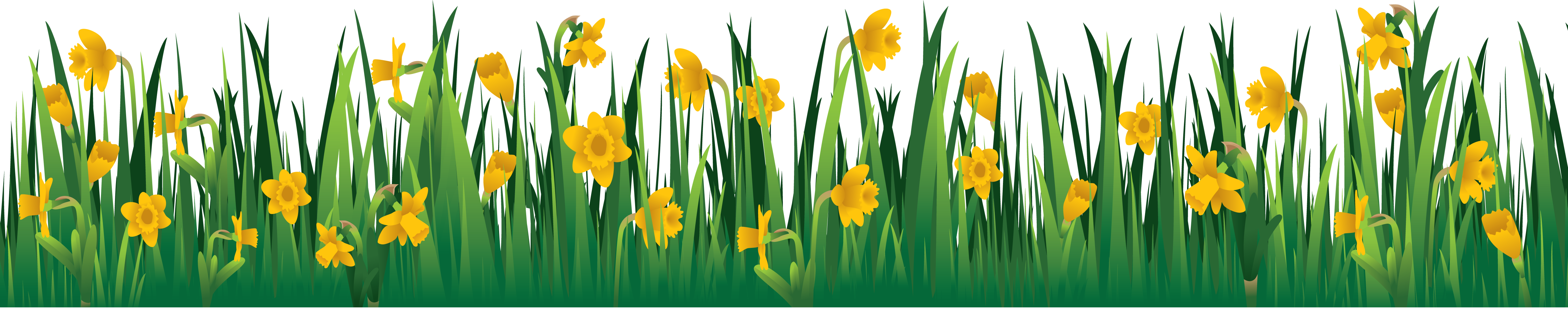 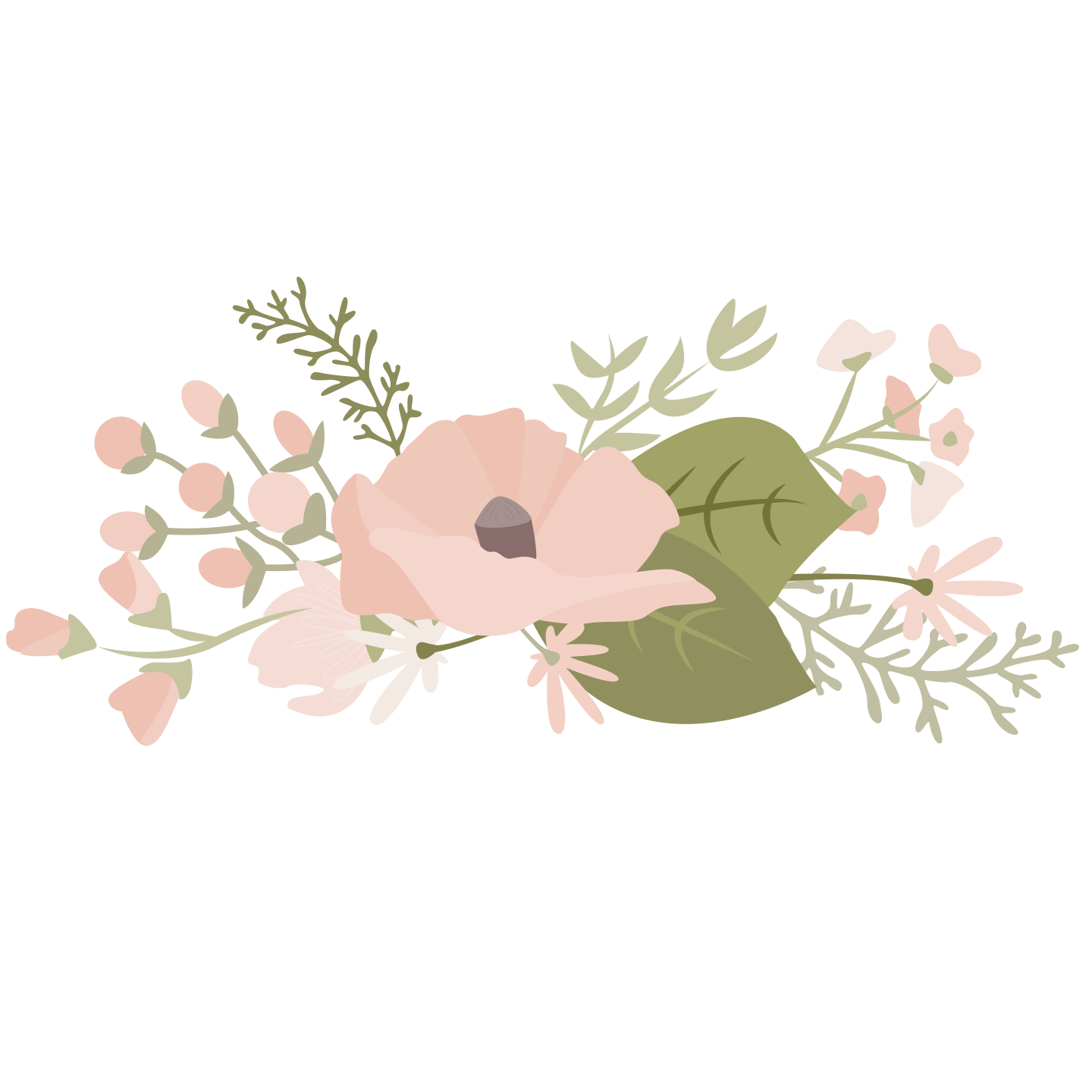 শব্দার্থ
যিনি নিজ ধর্ম সঠিকভাবে পালন করেন
ধর্মপ্রাণ
সংগঠিত
একত্রিত হওয়া
পরাস্ত
পরাজিত
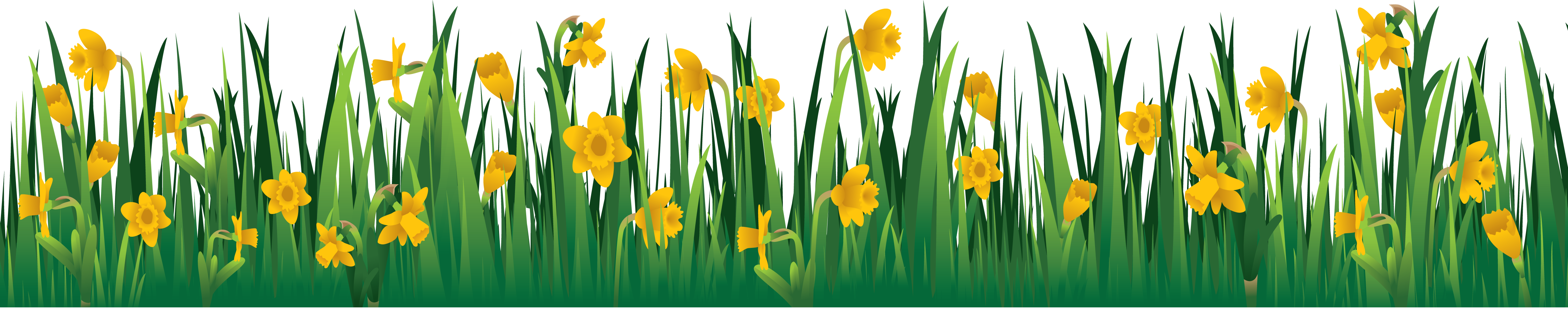 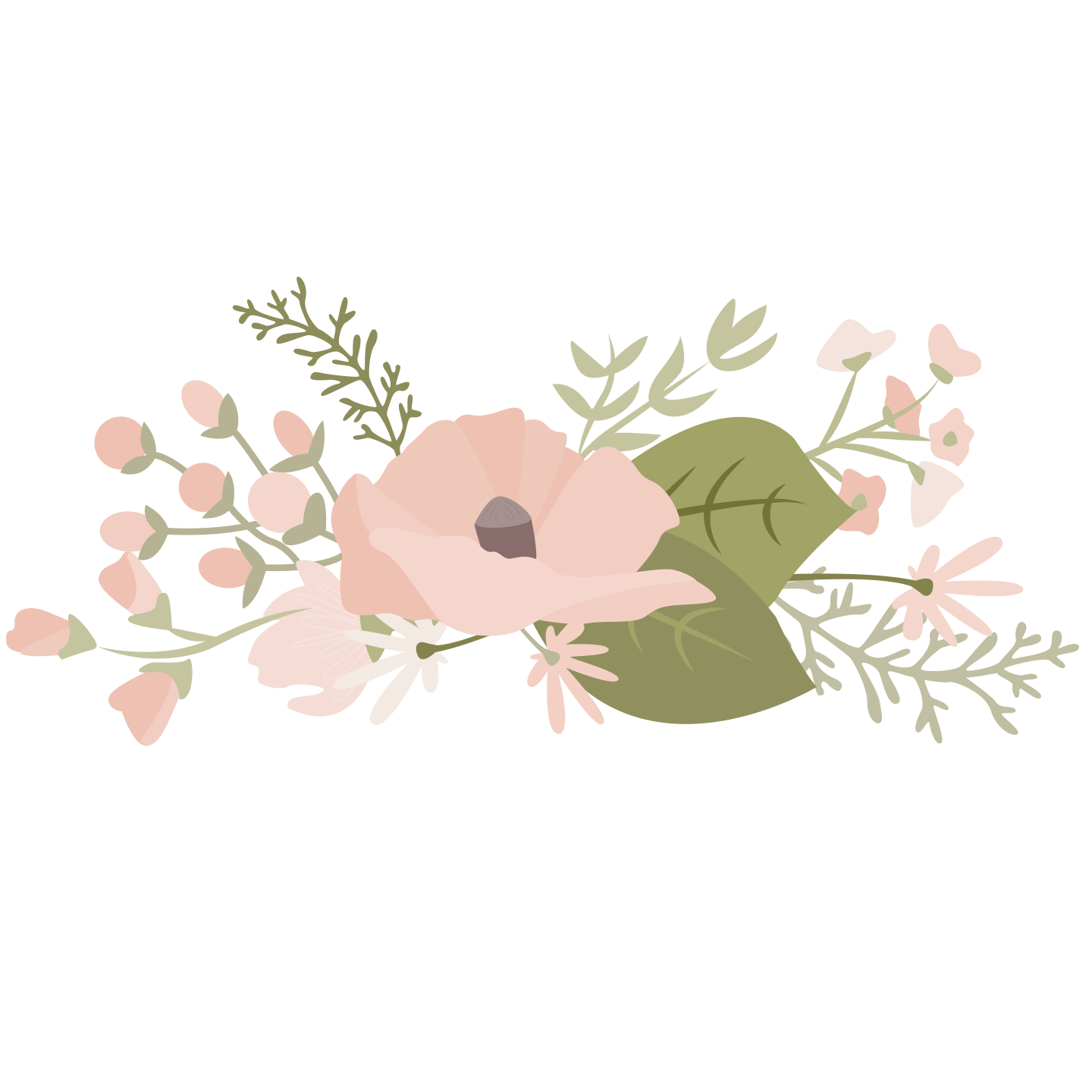 একক কাজ
যুক্তবর্ণ
ত্ব
ব
কর্তৃত্ব
ত
প্রস্তুতি
স্ত
স
ত
চঞ্চল
ঞ্চ
চ
ঞ
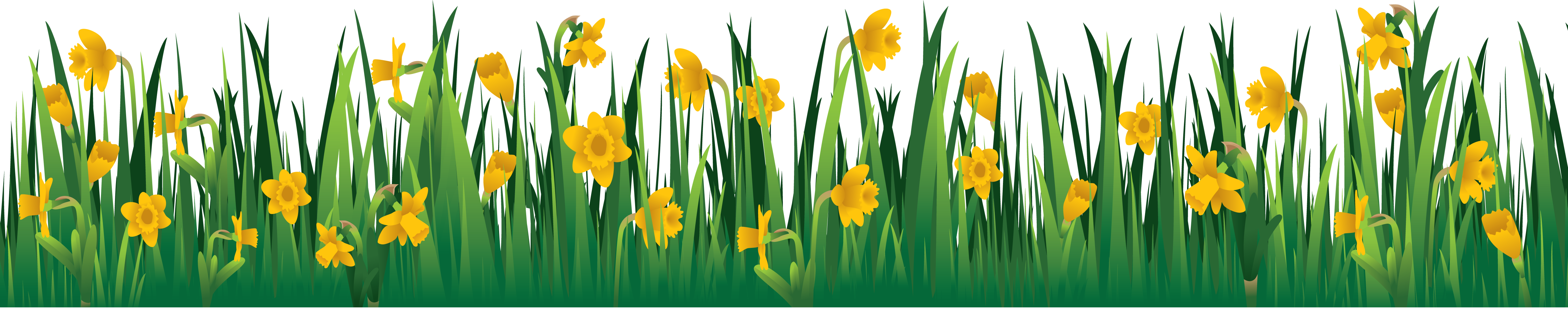 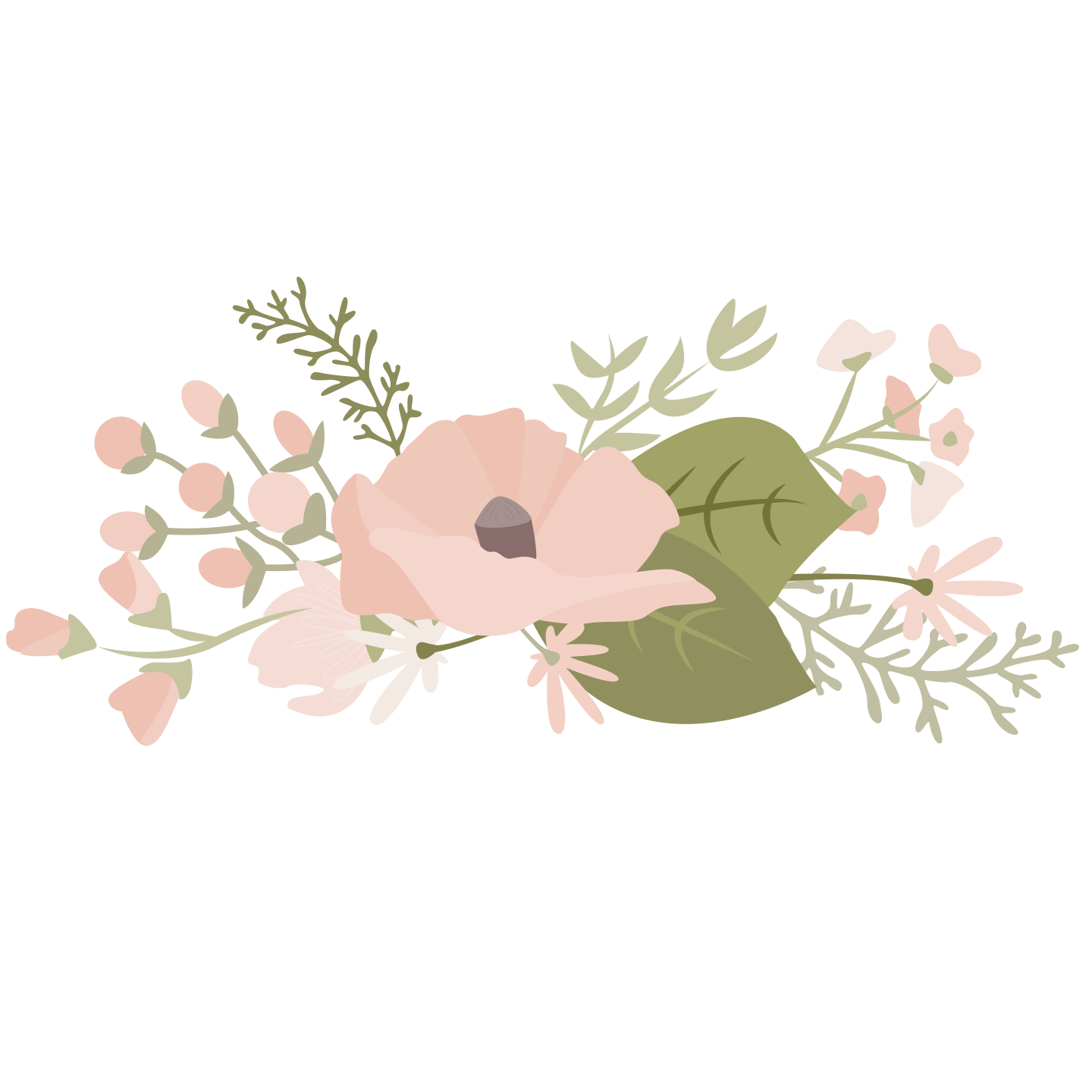 জোড়ায় কাজ
শূন্যস্থান পূরণ কর
তিতুমীর ________সালে হজ করতে মক্কায় গেলেন।
বাঁশের কেল্লায় সৈন্য সংখ্যা ছিল___________ হাজার।
ম্যাজিস্ট্রেট ______________ পাঠানো হয় তিতুমীরকে দমন করার জন্য
বাঁশের কেল্লা ছিল একটি দুর্ভেদ্য ___________ দুর্গ।
ইংরেজদের সাথে হাত মেলাল দেশি _______________ ।
১৮২২
চার-পাঁচ
আলেকজান্ডারকে
বাঁশের
জমিদাররা
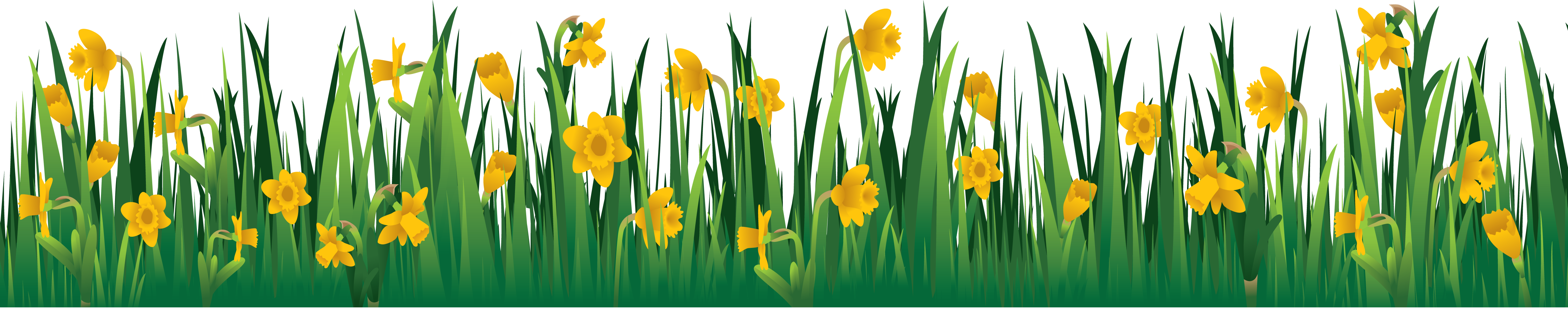 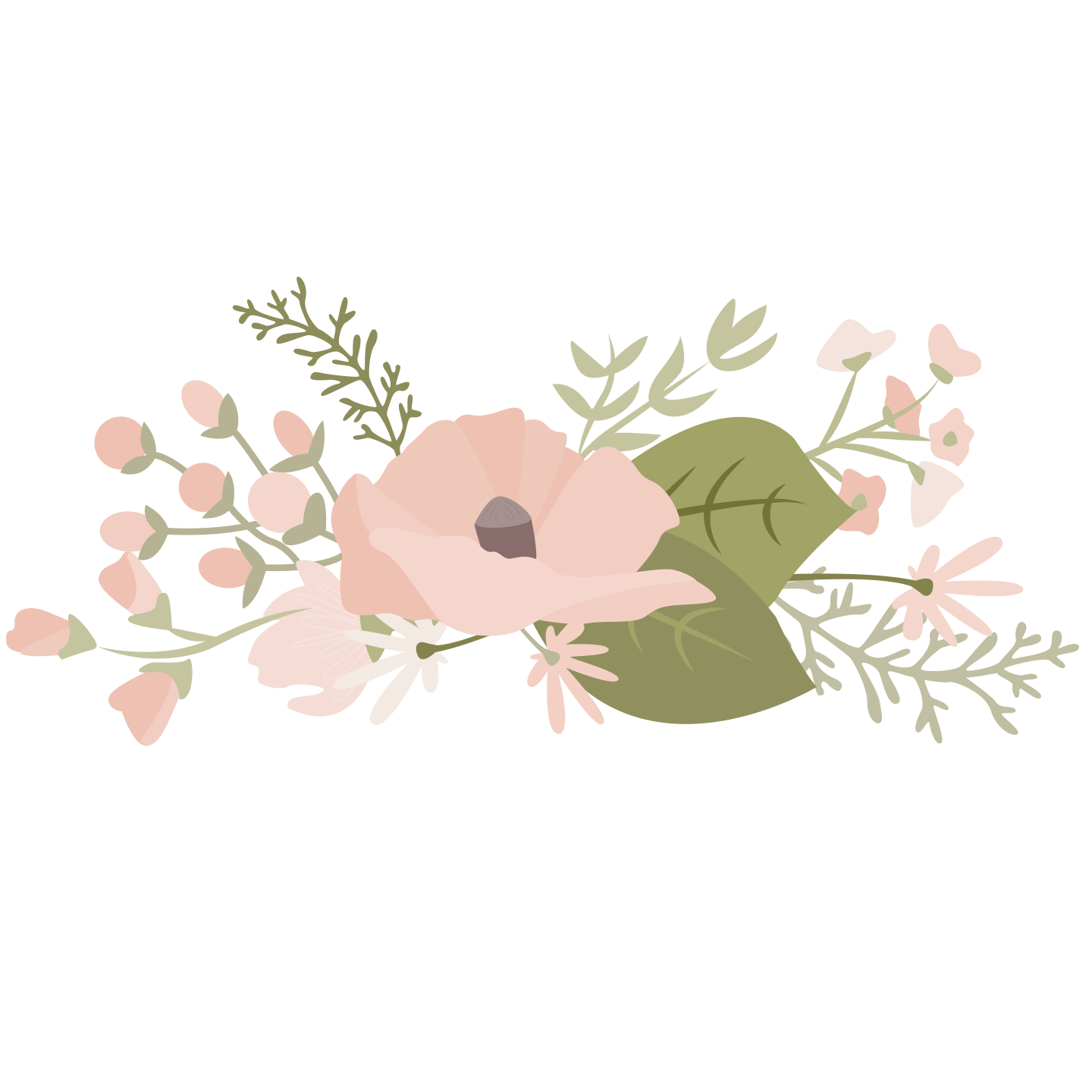 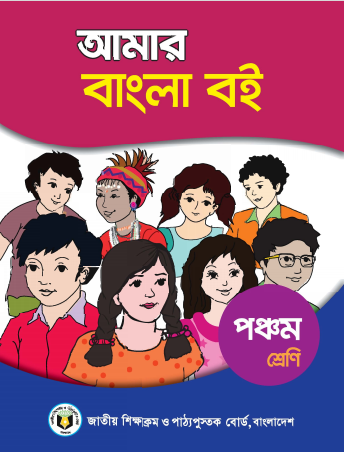 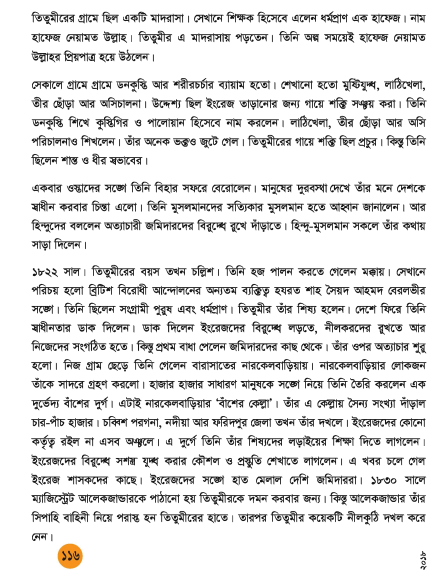 তোমাদের বাংলা বইর ১১৬ পৃষ্ঠা খোল। পাঠ্যাংশটুকু পড়।
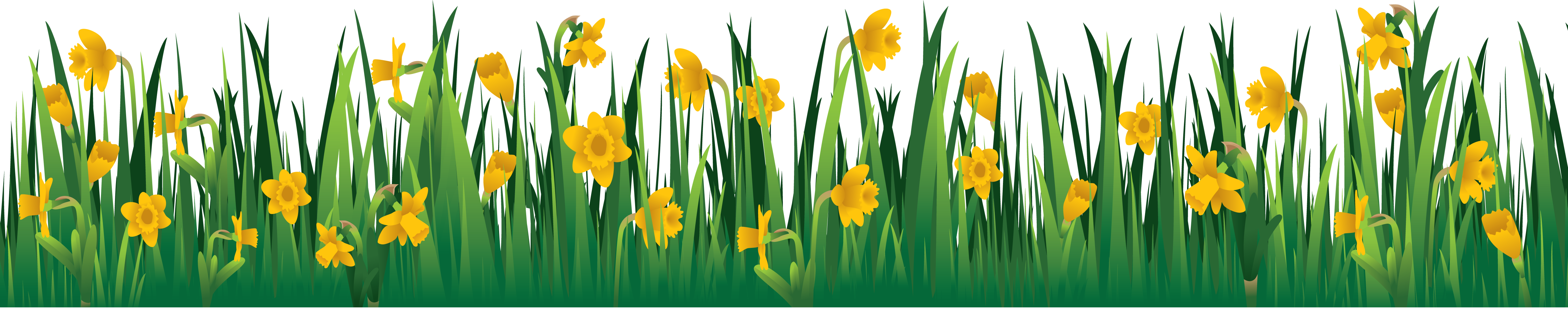 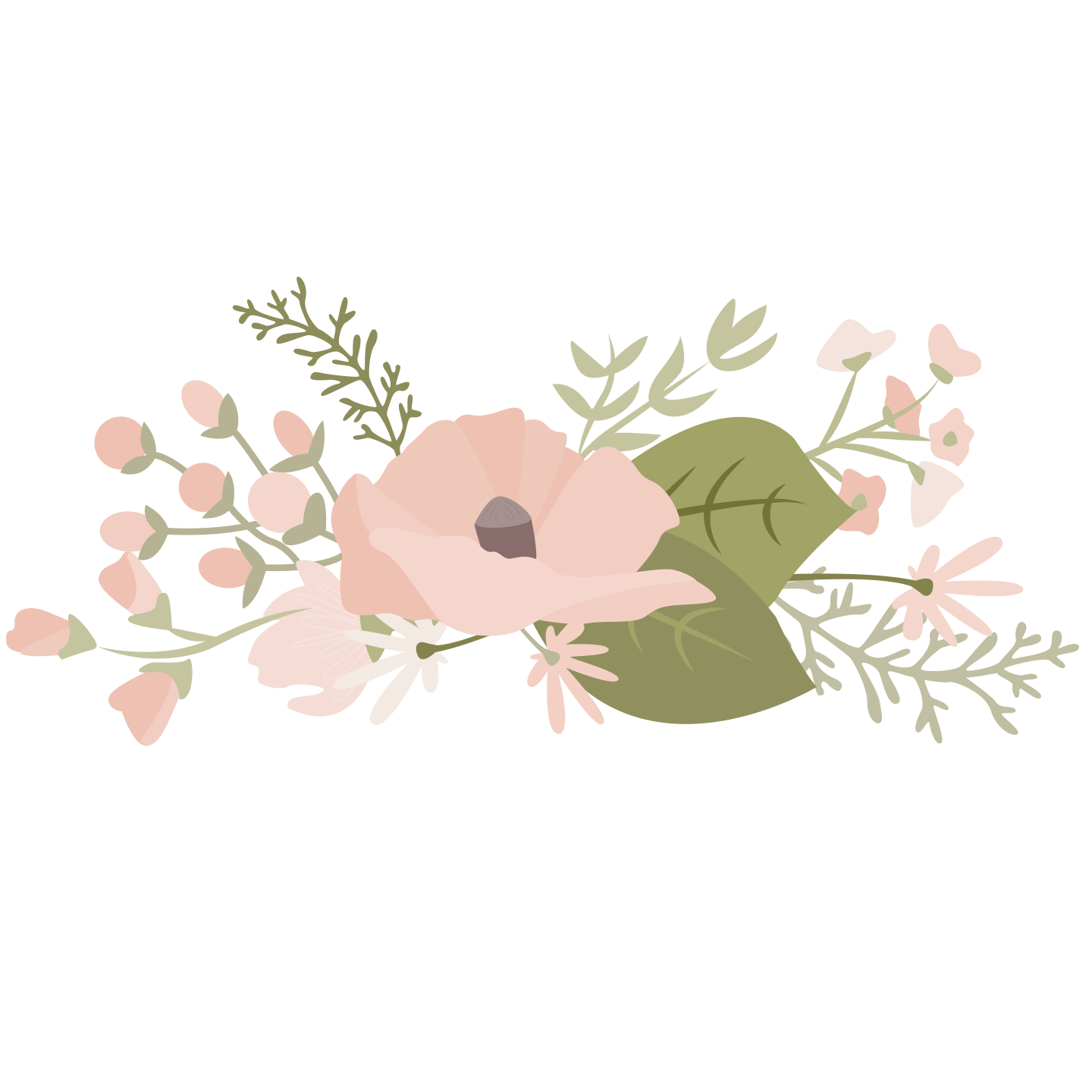 মূল্যায়ন
সংক্ষেপে উত্তর দাও
সৈয়দ আহমদ বেরলভী সম্পর্কে ২টি বাক্য লেখ।
তিতুমীরকে বাধা দিলেন কারা?
তিতুমীর কোথায় বাঁশের কেল্লা কোথায় তৈরি করেছিলেন?
তিতুমীর কর্তৃক দখলকৃত জেলাগুলোর নাম কী?
তিতুমীর তাঁর শিষ্যদের কী শেখালেন?
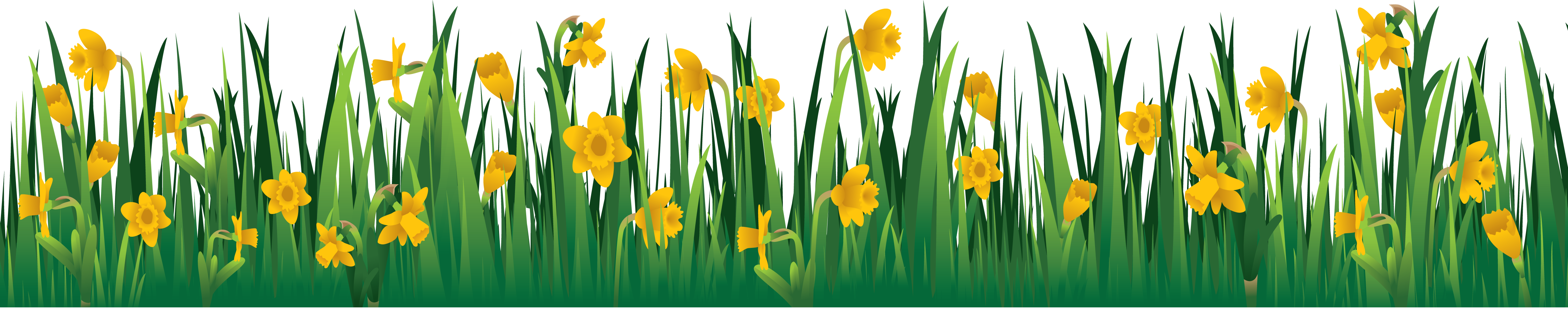 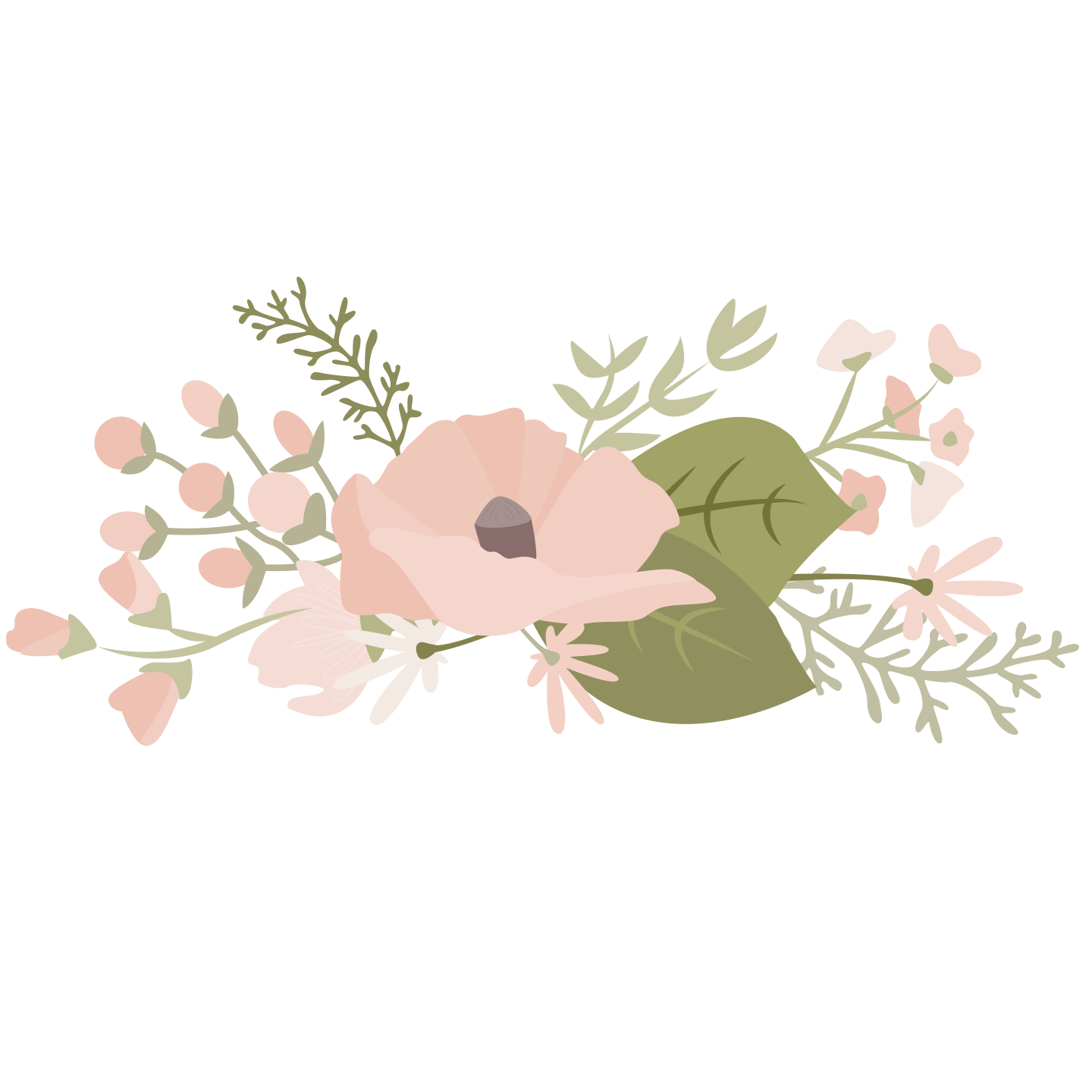 উত্তর মিলিয়ে নাও
উত্তর : তিনি ছিলেন সংগ্রামী পুরুষ এবং ধর্মপ্রাণ। তিনি ব্রিটিশ বিরোধী আন্দোলনের নেতৃত্ব দিয়েছিলেন।
উত্তর : তিতুমীরের কাজে এদেশের জমিদাররা বাধা দিলেন।
উত্তর :  বারাসাতের নারকেলবাড়িয়ায় বাঁশের কেল্লা তৈরি করেছিলেন।
উত্তর : তিতুমীর চব্বিশ পরগনা, নদীয়া এবং ফরিদপুর জেলা দখল করেছিলেন।
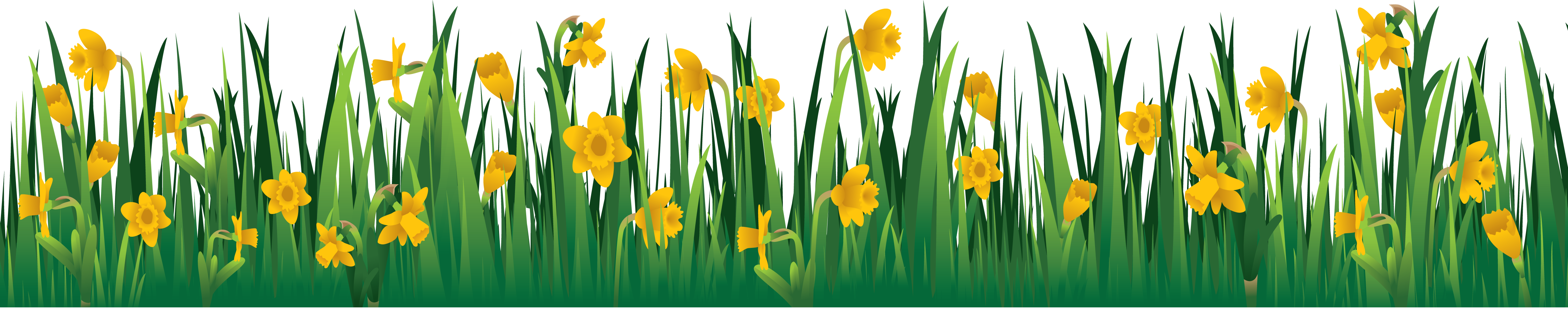 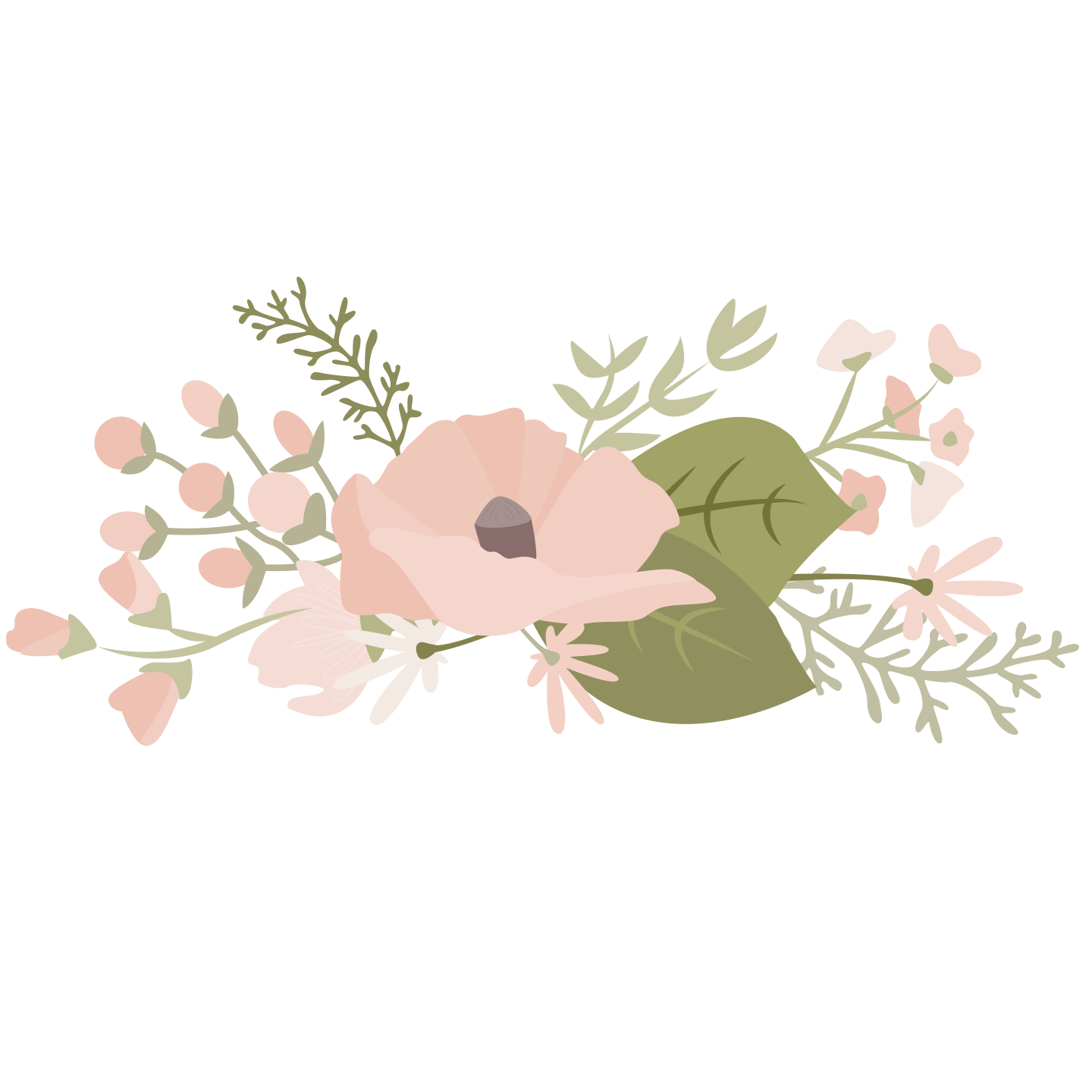 উত্তর মিলিয়ে নাও
৫) উত্তর : তিতুমীর তাঁর শিষ্যদের স্বাধীনতার কথা শেখালেন। ইংরেজদের বিরুদ্ধে লড়তে হবে। নীলকরদের রুখতে হলে নিজেদের সংগঠিত হতে হবে। তিনি আরো শেখালেন ইংরেজদের বিরুদ্ধে সশস্ত্র যুদ্ধ কৌশল ও প্রস্তুতি।
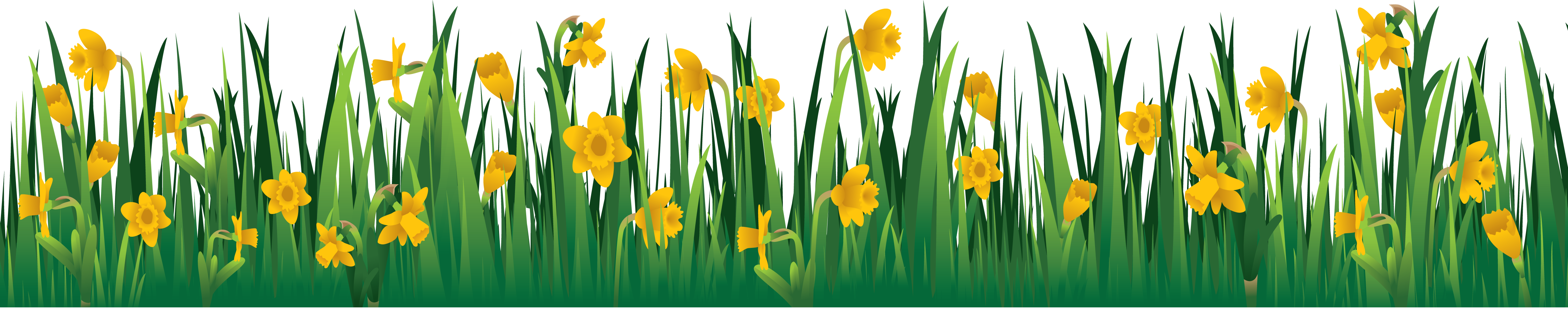 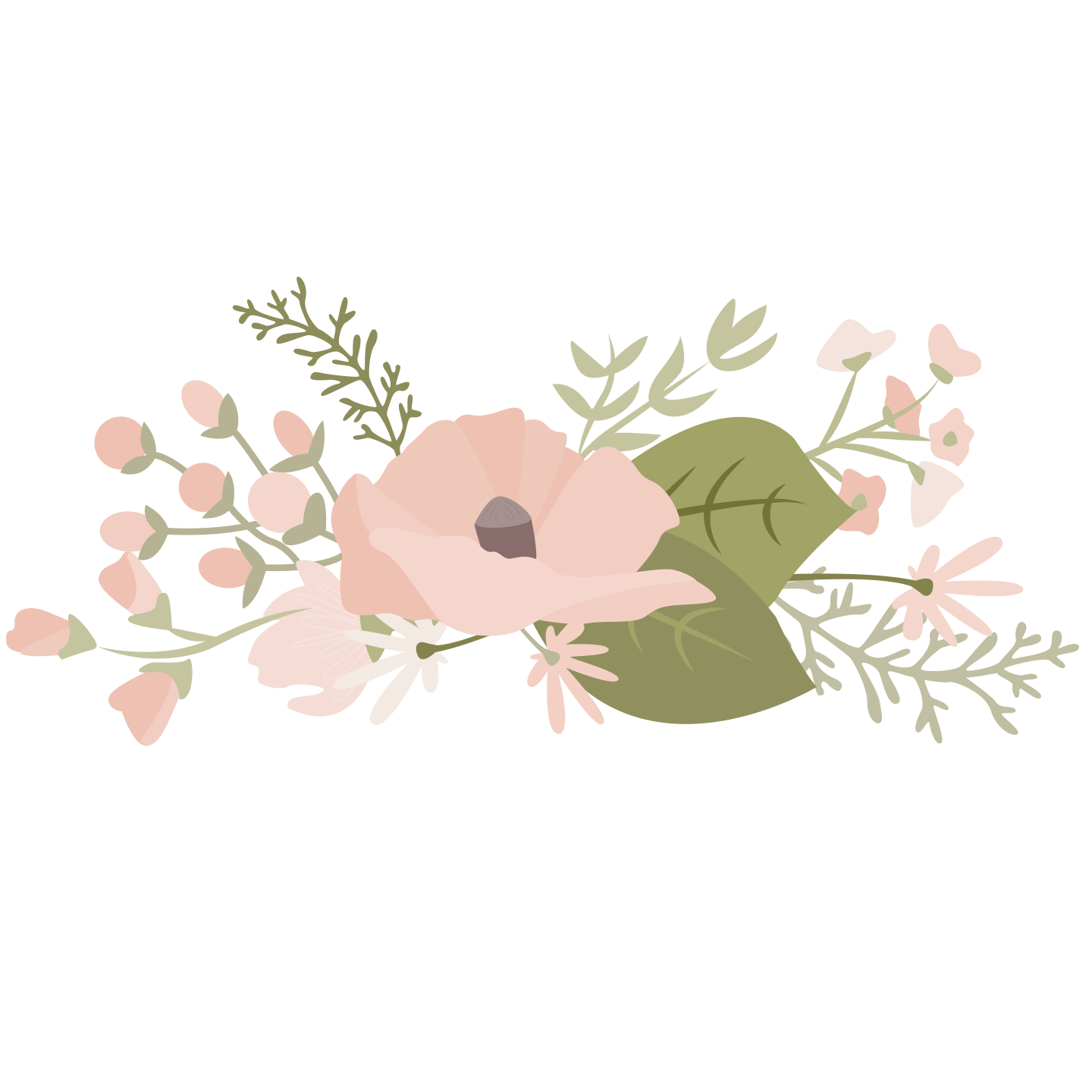 বাড়ির কাজ
তিতুমীরের ‘বাঁশের কেল্লা’ সম্পর্কে ৫টি বাক্য লেখ।
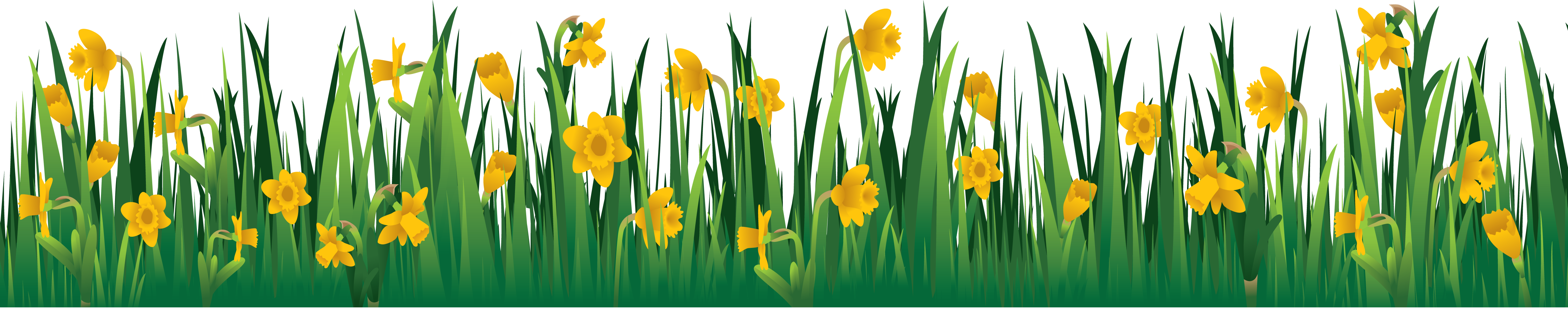 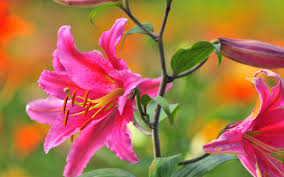 ভালো থেকো। সবাইকে ধন্যবাদ।
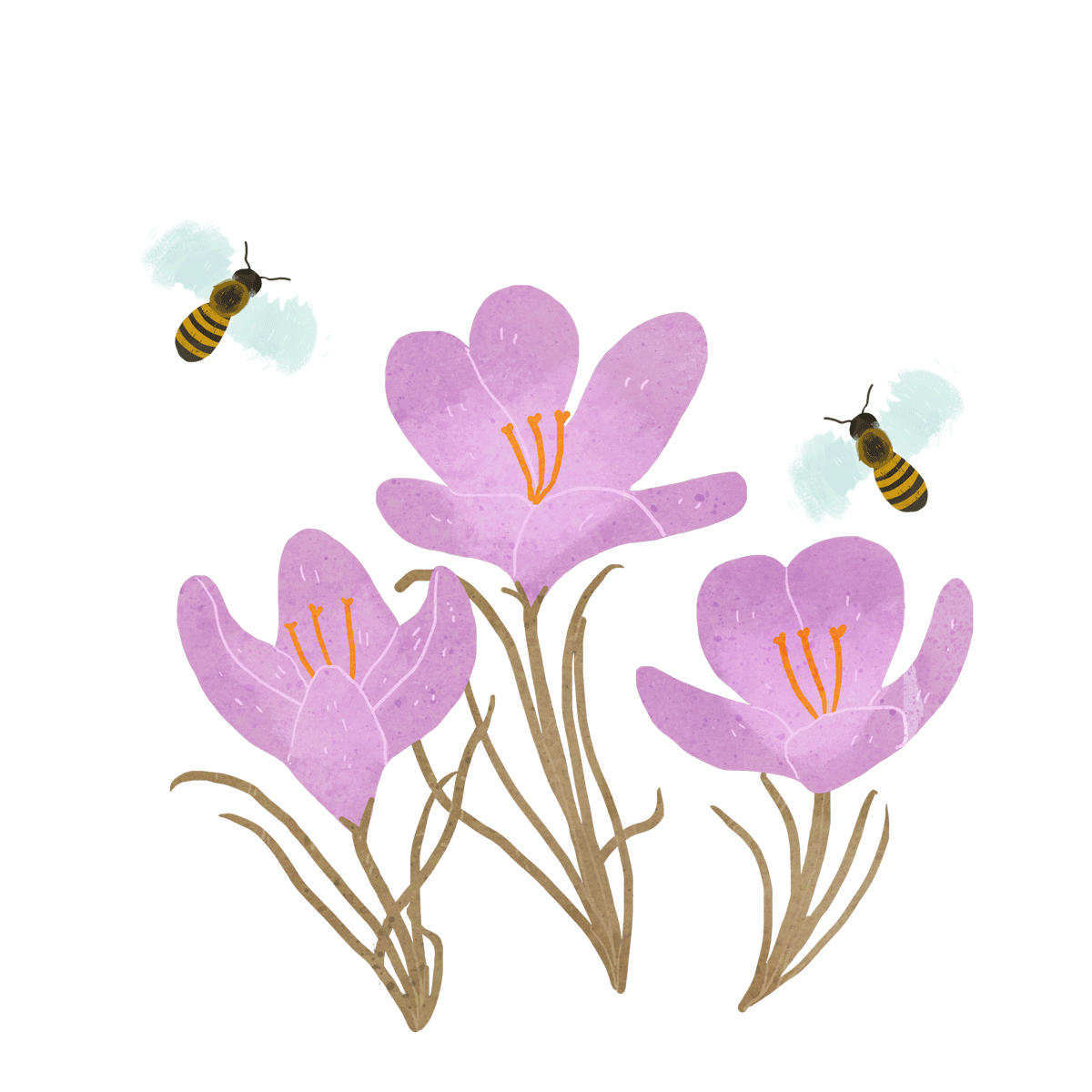 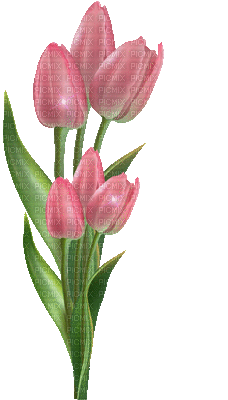 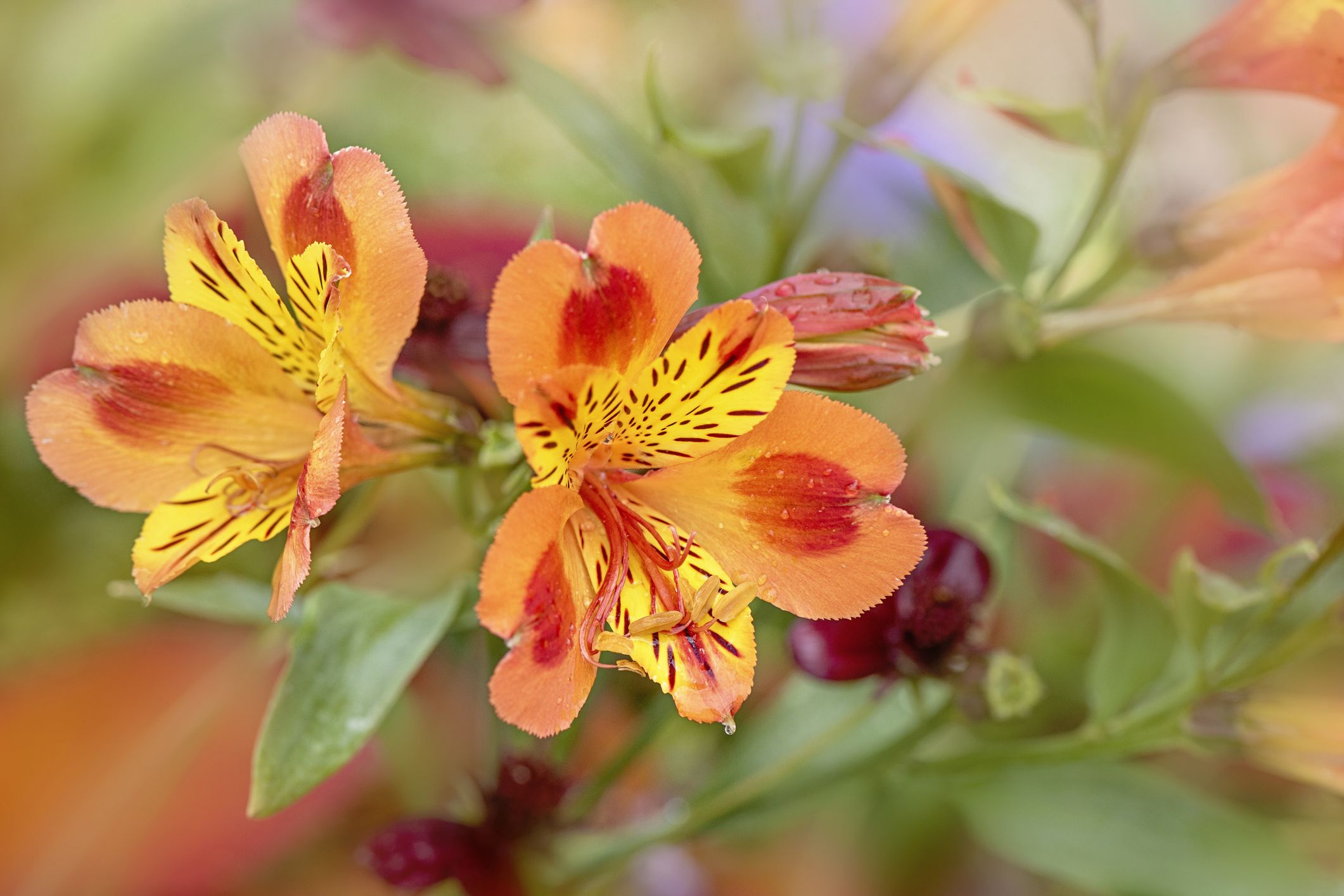 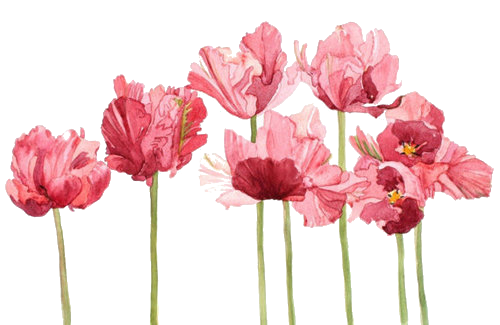 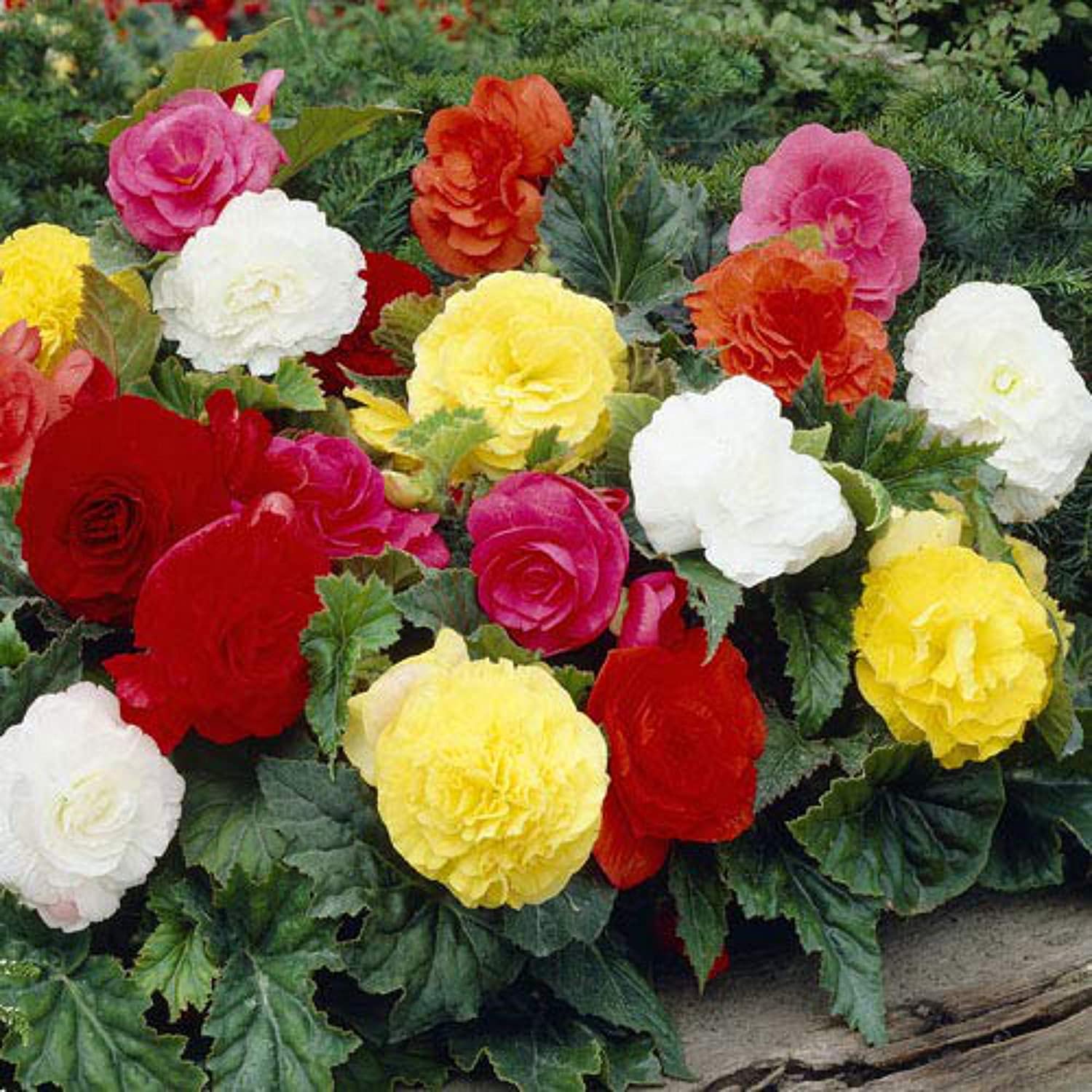 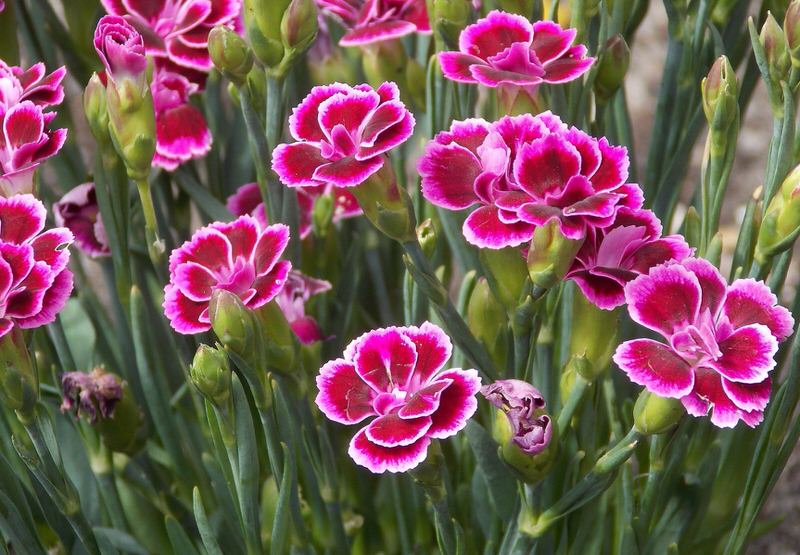 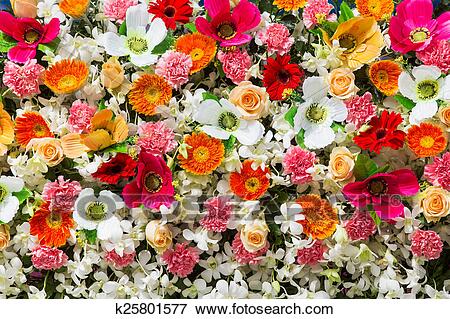